Getting Started with HarvardPhone Jabber
Presence
Instant Message
Jabber Softphone
Mobile Jabber
1
Jabber: Overview
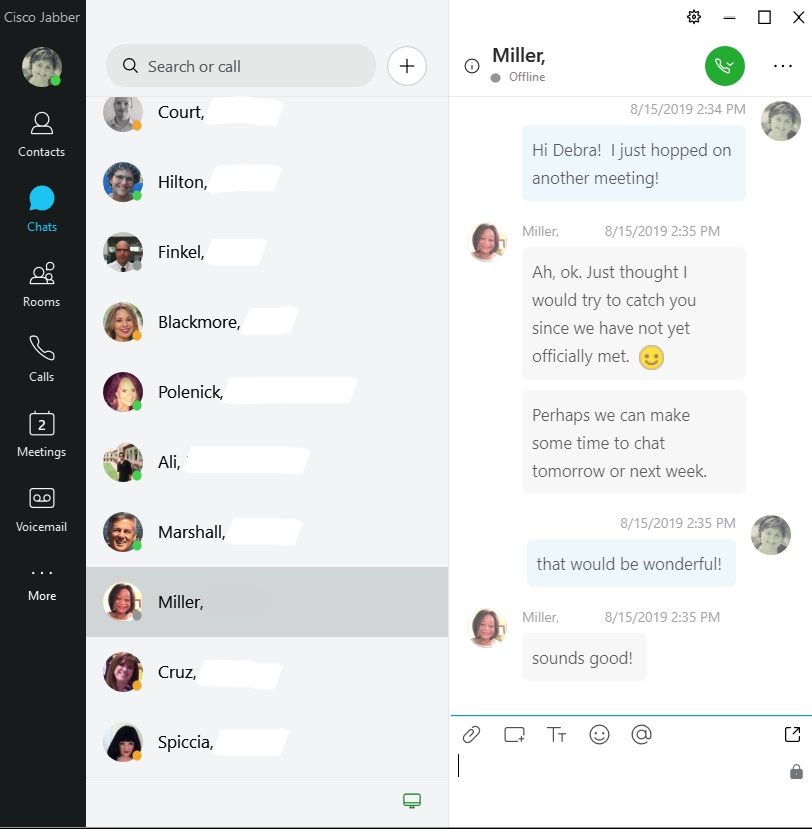 Find the right people
See if they are available
Collaborate through Instant Messaging and the Jabber Softphone
2
Table of contents
Login and Overview
Profile and Status
Menu and Settings Gear
Contacts
Instant Messaging
Softphone
Meetings
Jabber Mobile
3
Login and Hub Screen Overview
4
Log-In
Click on the Jabber Icon:

Login with HarvardKey
5
[Speaker Notes: .]
Hub Screen Overview
5
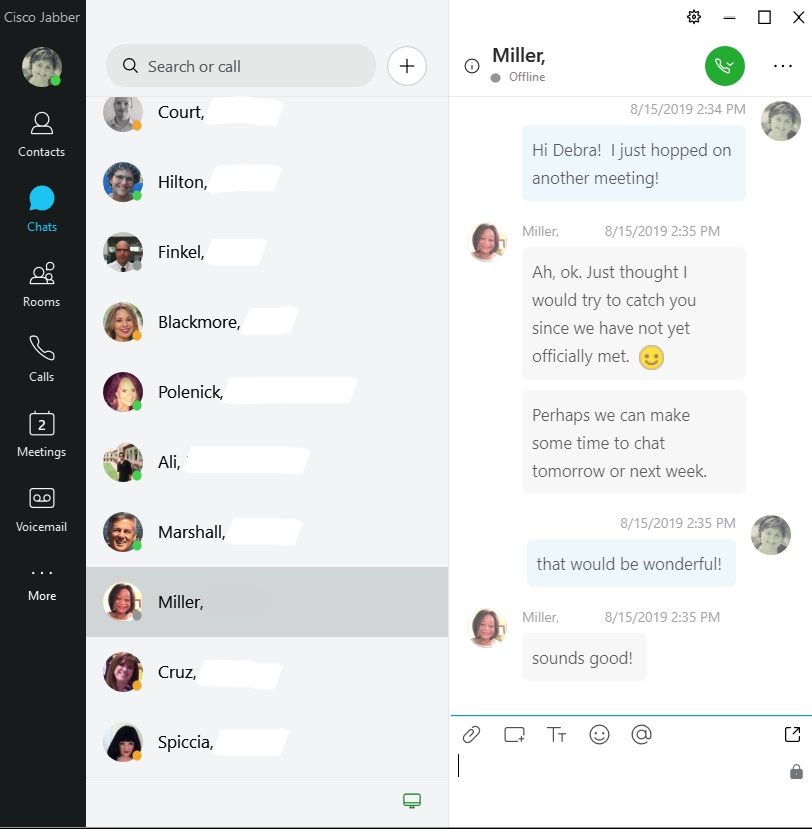 1
2
1 - Status

2 – Search Field

3 – Navigation Bar

4 – Contacts

5 – Menu Gear

6 – Phone Controls
3
4
6
6
Jabber:Profile and Status
7
Profile
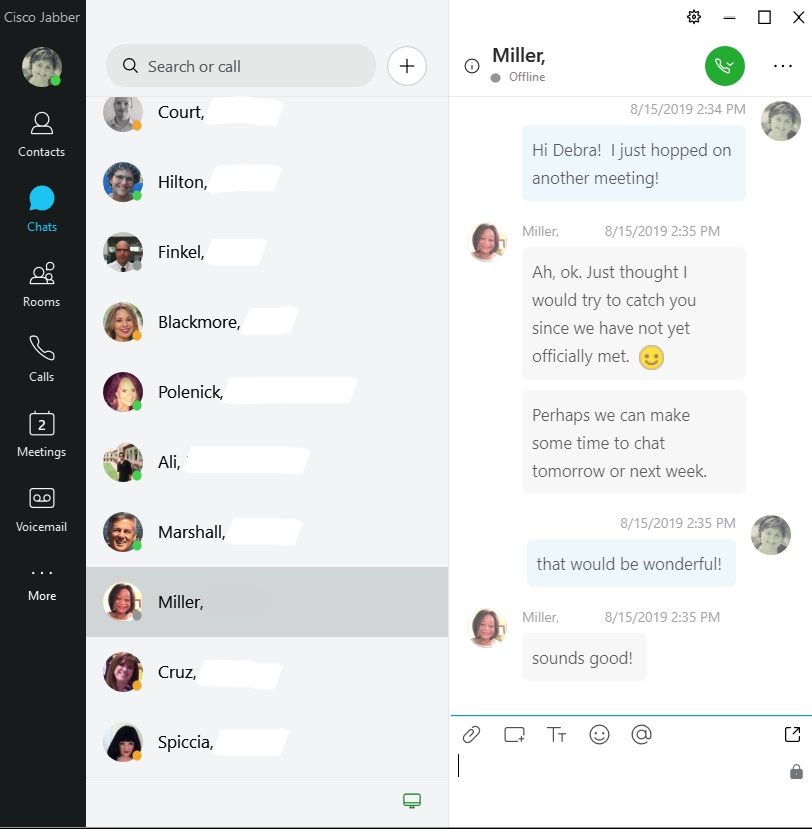 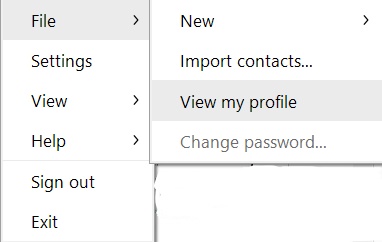 To view your profile:  From the Menu Gear, select File, View My Profile

To view other profiles, right click on their icon.
8
Status
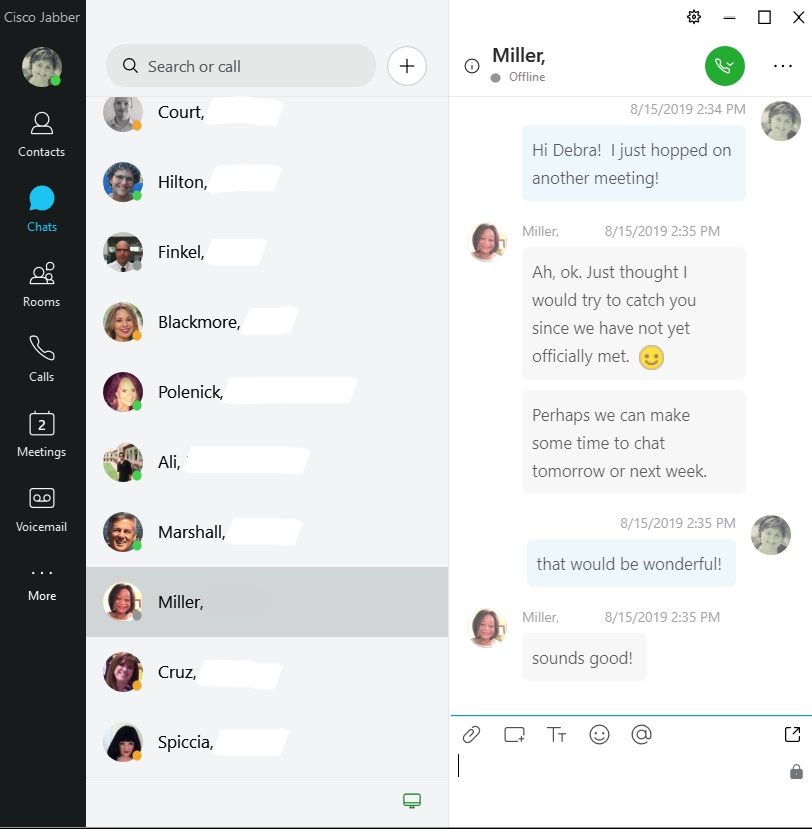 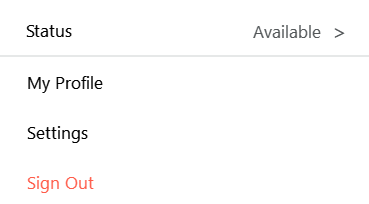 Status Colors:

Green – available and okay to contact you

Yellow: Away from your desk, in a meeting, or on the phone

Red: Do not disturb; you should not be contacted

You can customize your own message: From the drop down arrow, select Add Custom Status.  

Note: Maximum of 3 customized status per color.
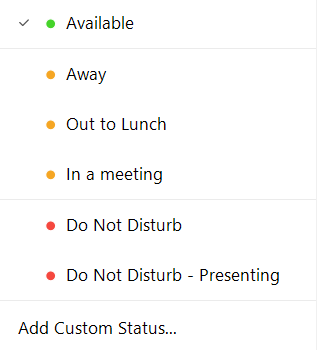 9
Jabber:Menu and Settings Gear
10
Menu and Settings Gear
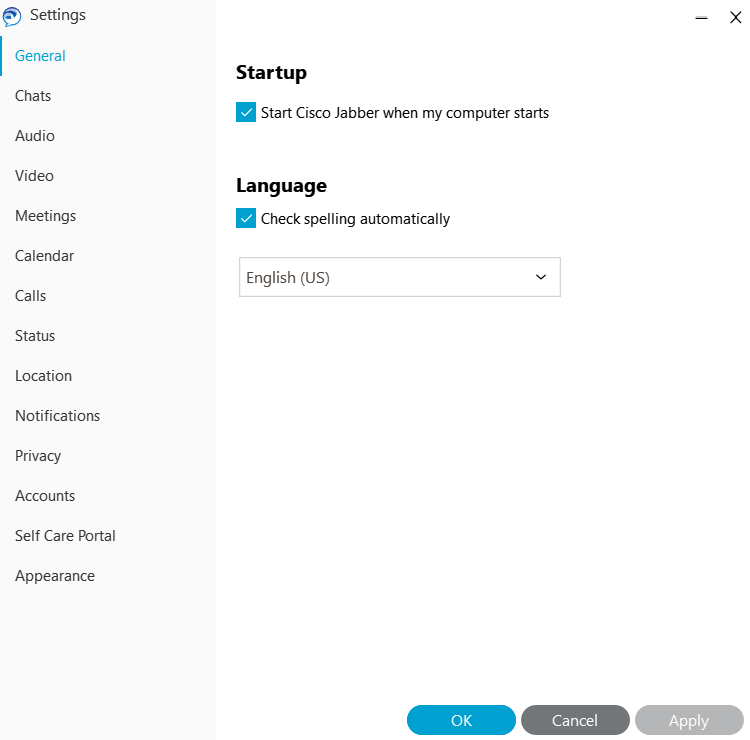 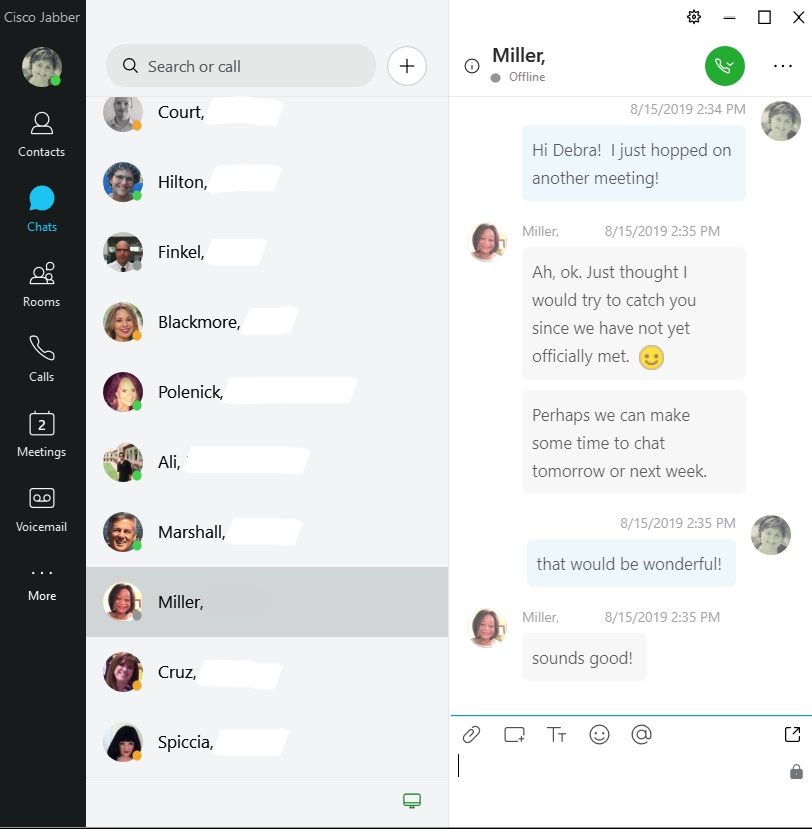 To Customize Settings:
From the Menu Gear, select Settings.

This pulls up a Settings Window where many settings can be customized.
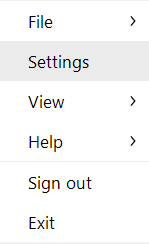 11
Options - General
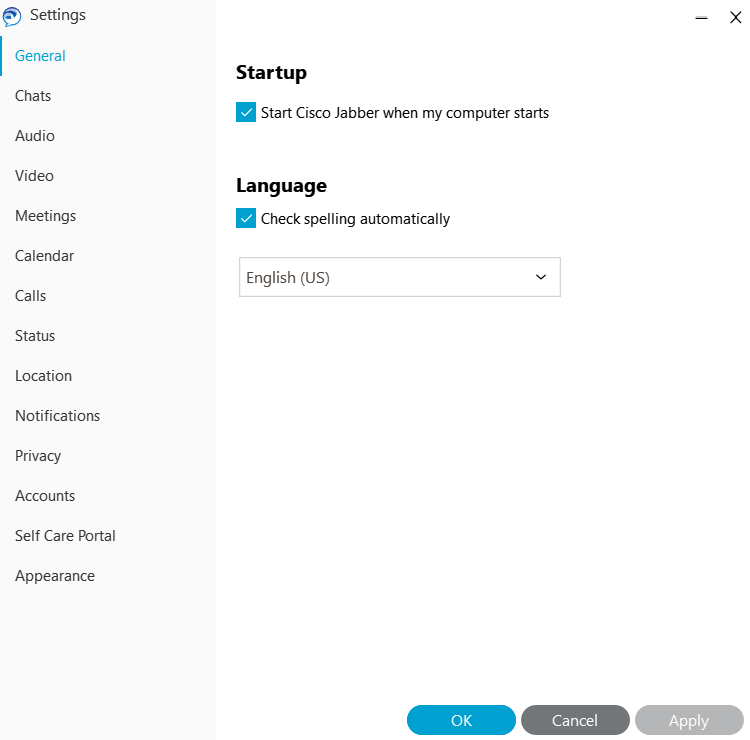 1
1 - If you want Jabber to pull up when your computer starts, place a check next to “Start Cisco Jabber when My Computer Starts

2 - You can also enable Spell checker in this Settings Window
2
12
Options - Chats
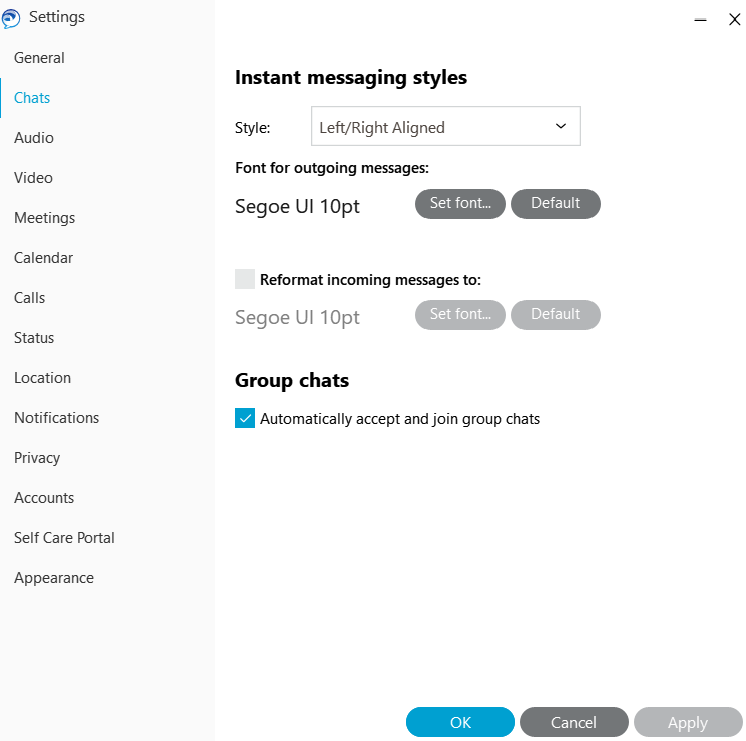 From the Chats Option  you can customize the font and alignment according to your preference
13
Options - Status
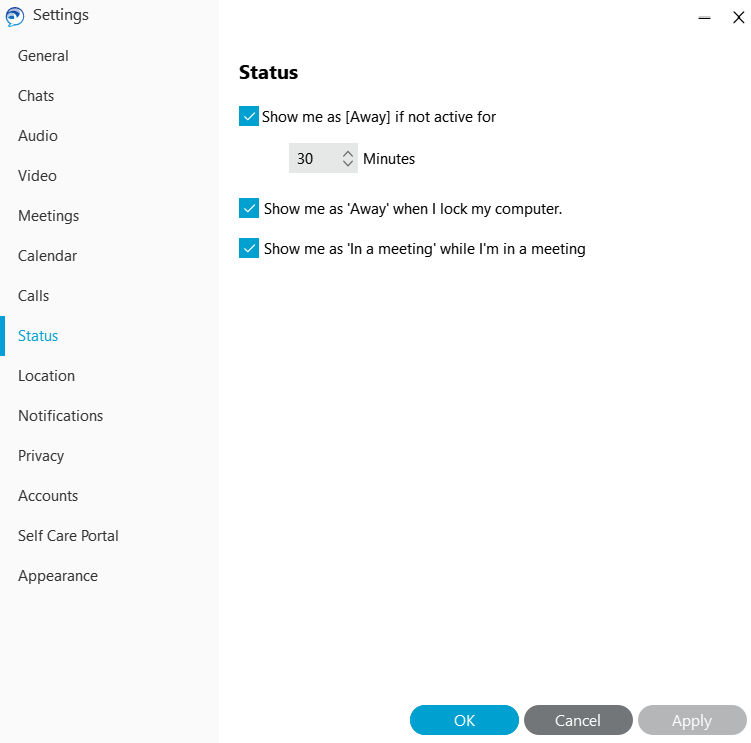 From Status you can customize how Jabber will display your status after you have been inactive or away.
14
Options - Locations
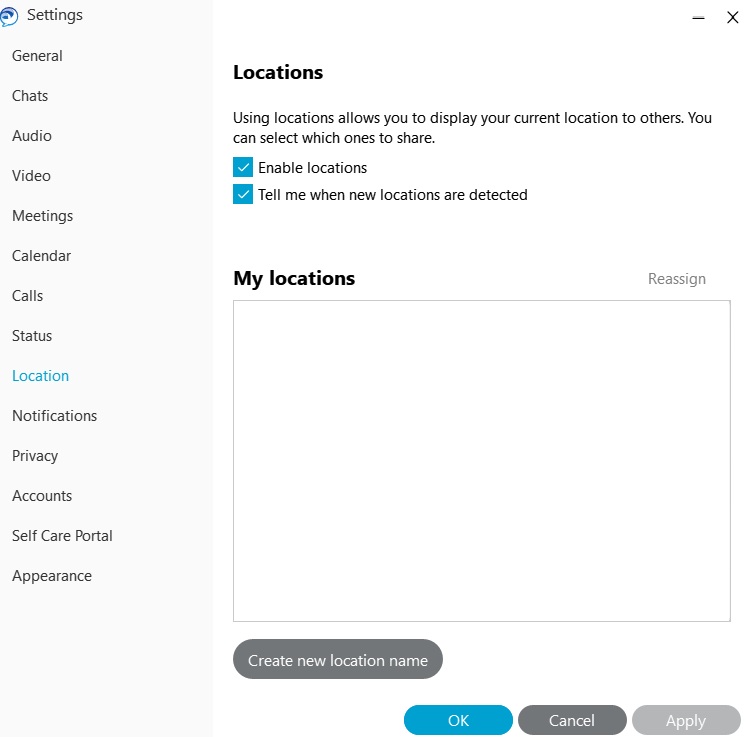 When you travel, Jabber recognize you are in a new location and will ask if you want to display it on your status.  

If you don’t want Jabber to recognize you have changed locations, simply uncheck “Enable Locations”
15
Options - Notifications
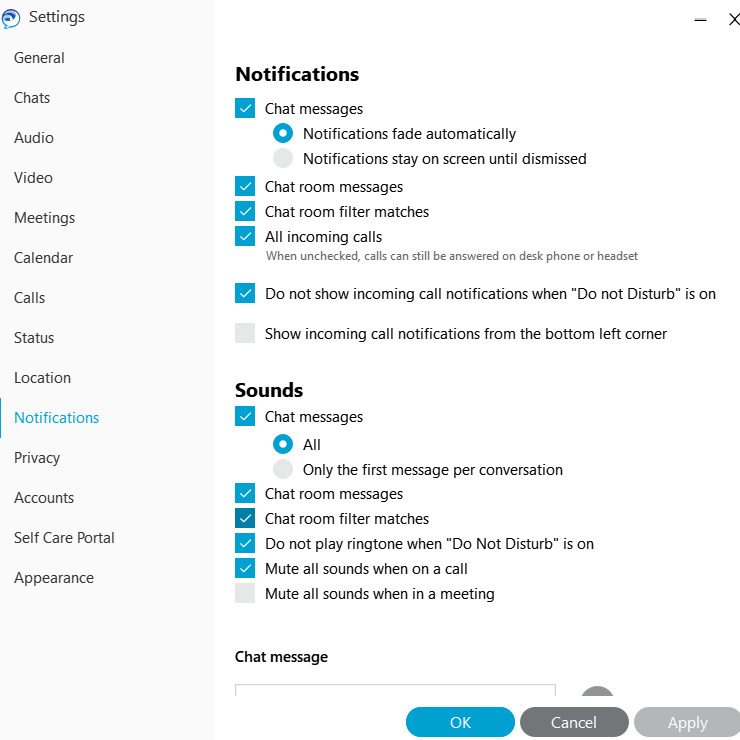 Customize Alerts and Sounds as you receive Chat messages
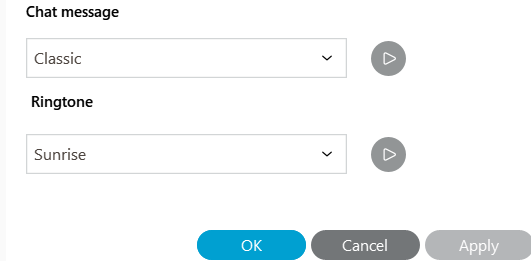 16
Jabber: Contacts
17
Contacts: Add a New Contact
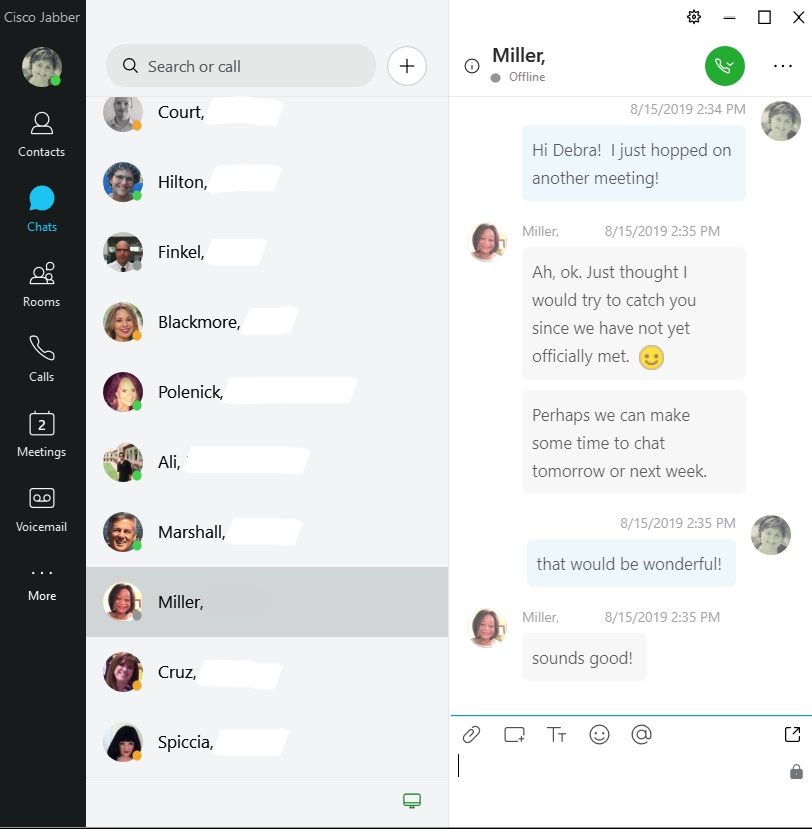 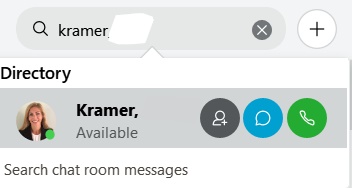 1
To add a new contact: 

1 - Start typing their name in the search bar. 
 
2 - Roll your mouse over their name and click the Silhouette with the + sign.

4 – Click “Add”
2
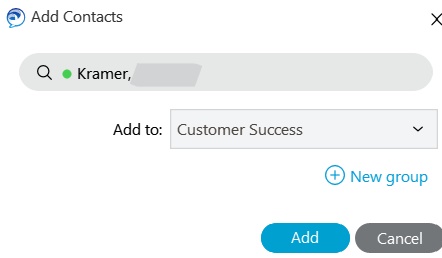 3
18
Contacts: Groups
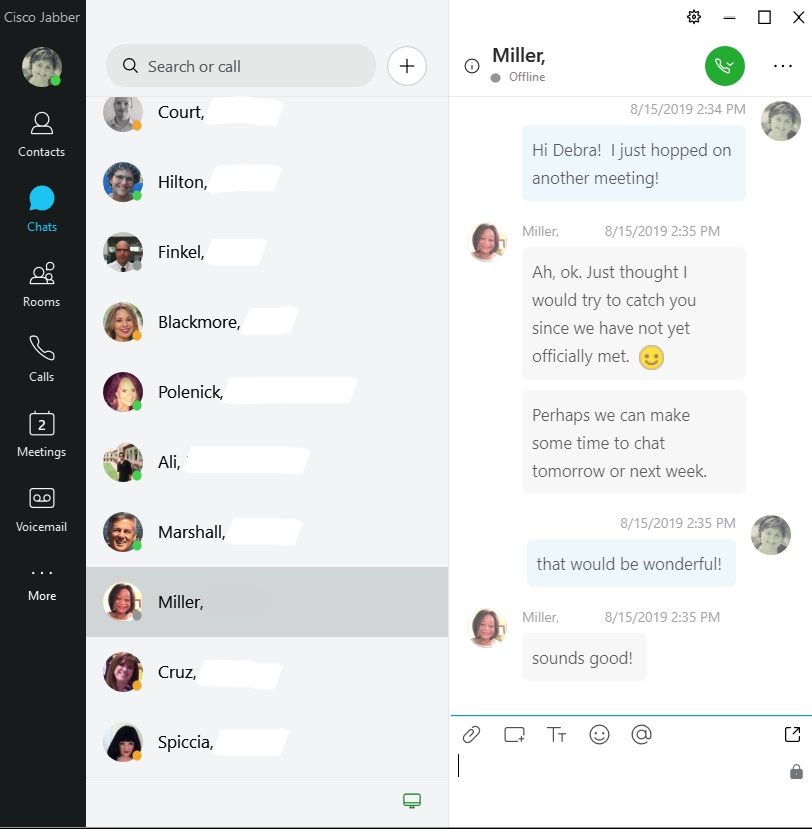 Groups are like folders to help organize your contacts. 

1- To add a new Group, from the Menu Gear, select File, New, Group

2 - Enter the Name of the Group.

3 - Click on Create
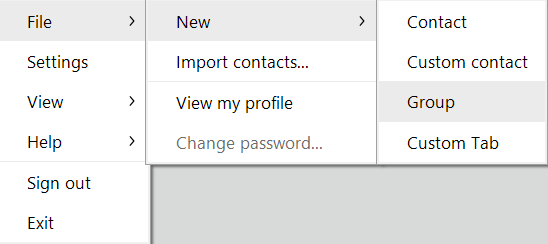 1
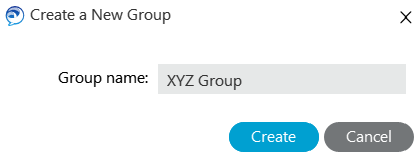 2
3
19
Contacts: Add Contact to Group
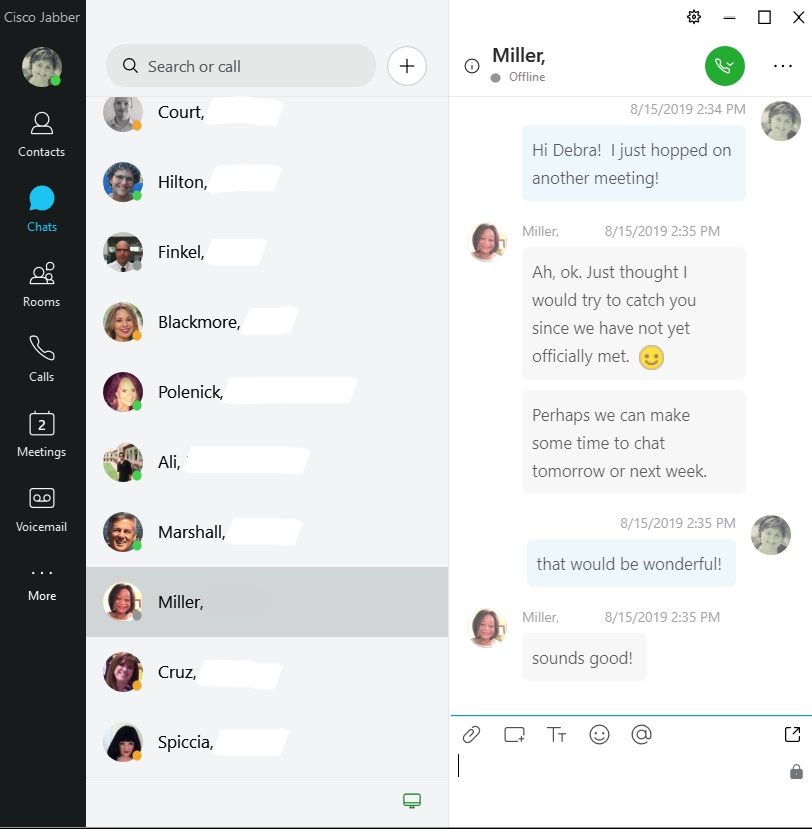 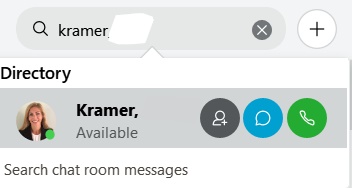 1
To add a contact to the Group: 

1 - Start typing their name in the search bar. 
 
2 - Roll your mouse over their name and click the Silhouette with the + sign.

3 – Select the appropriate Group name

4 – Click “Add”
2
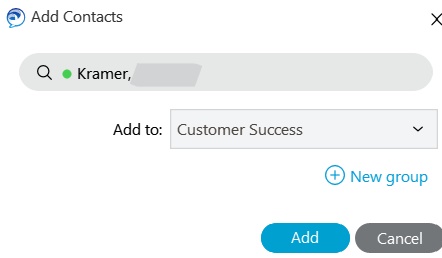 3
4
20
Instant Messaging
21
Instant Message: Sending
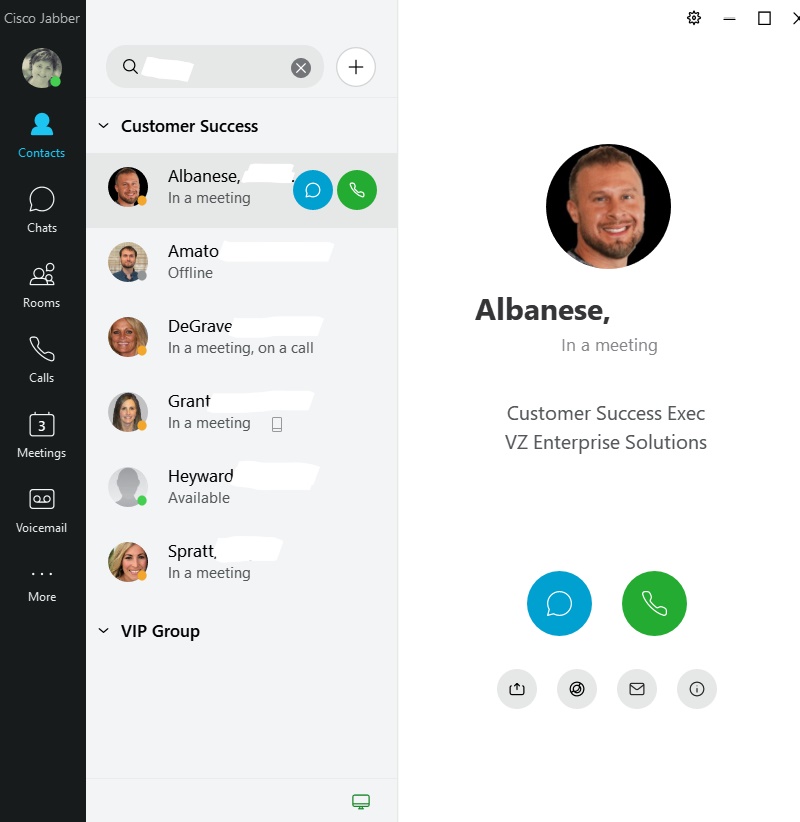 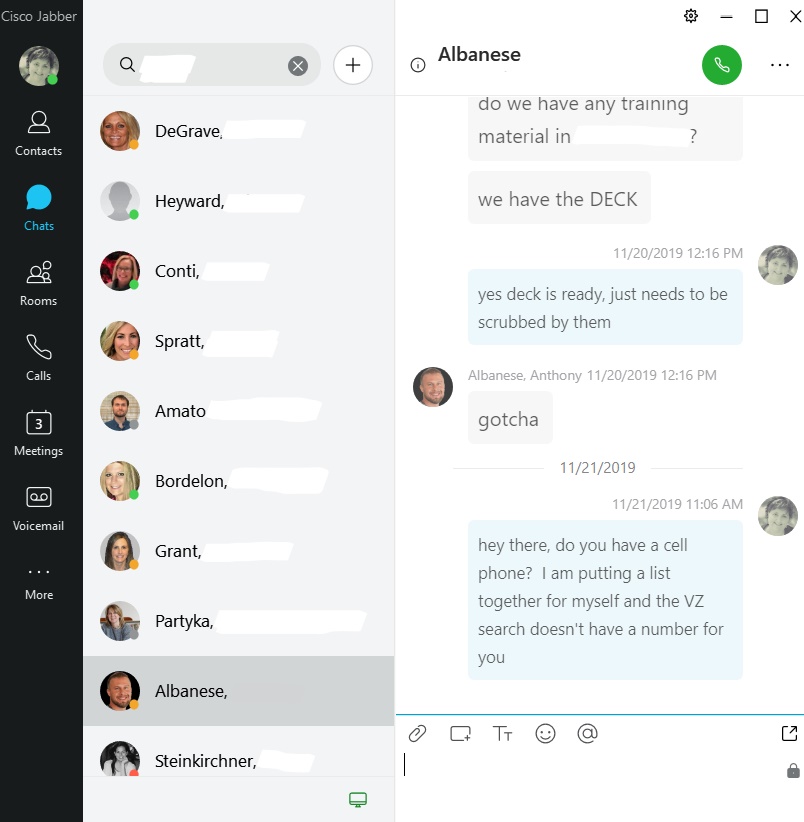 To send an instant message:

1 - Locate the person in your Contact List or search for them in the search bar 

2 – Click the chat icon

3 – Type and send your message
2
1
3
22
Instant Message: Options
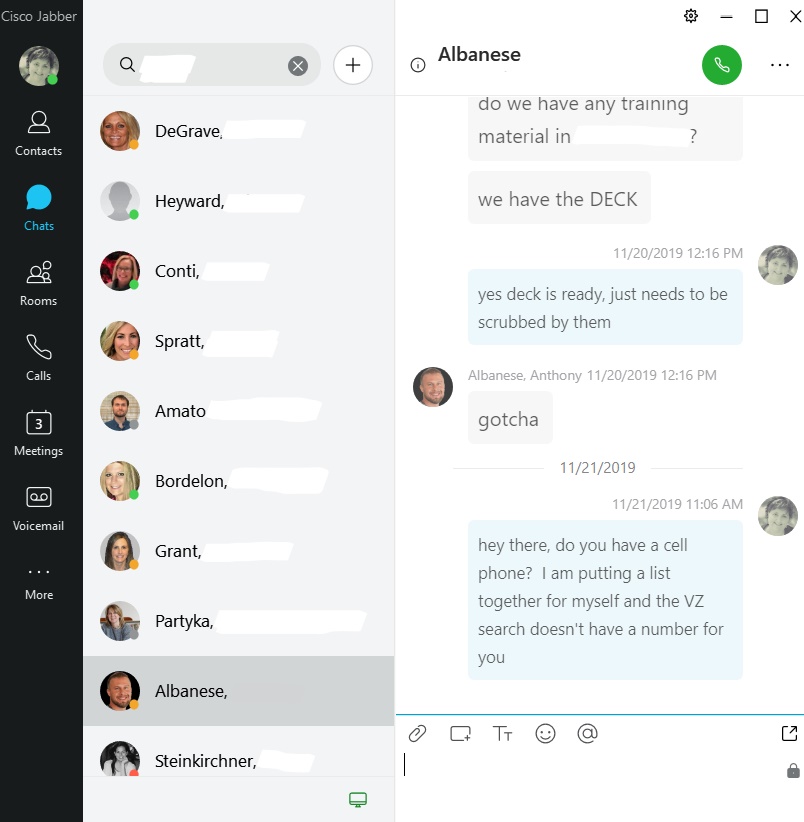 When the chat is taking place you have various icons available.  You can send emoticons, change the font, and much more.
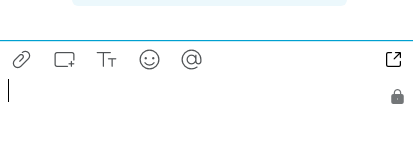 23
Instant Messages: Group Chats
To start a Group Chat:

1- Click on the Chat Icon

2  – Click on the Silhouettte

3 – Click on ‘Add People’
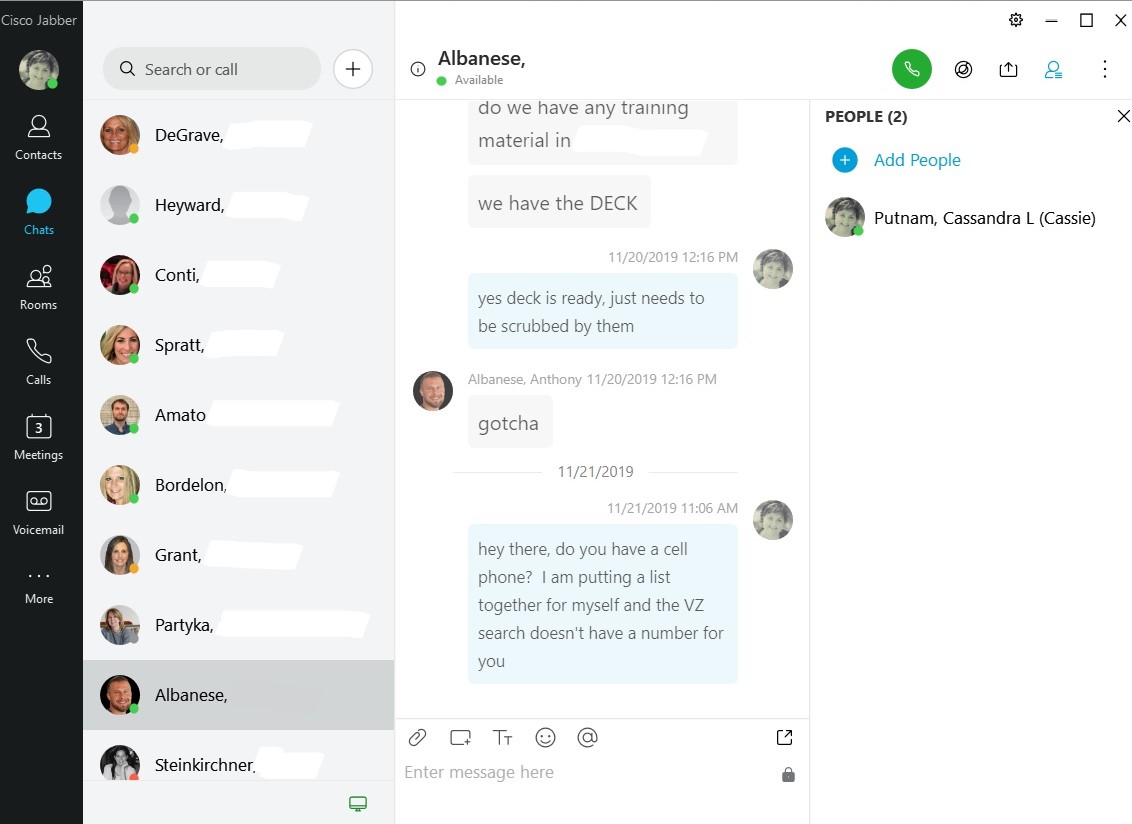 2
3
1
24
Instant Messages: Group Chats (cont’d)
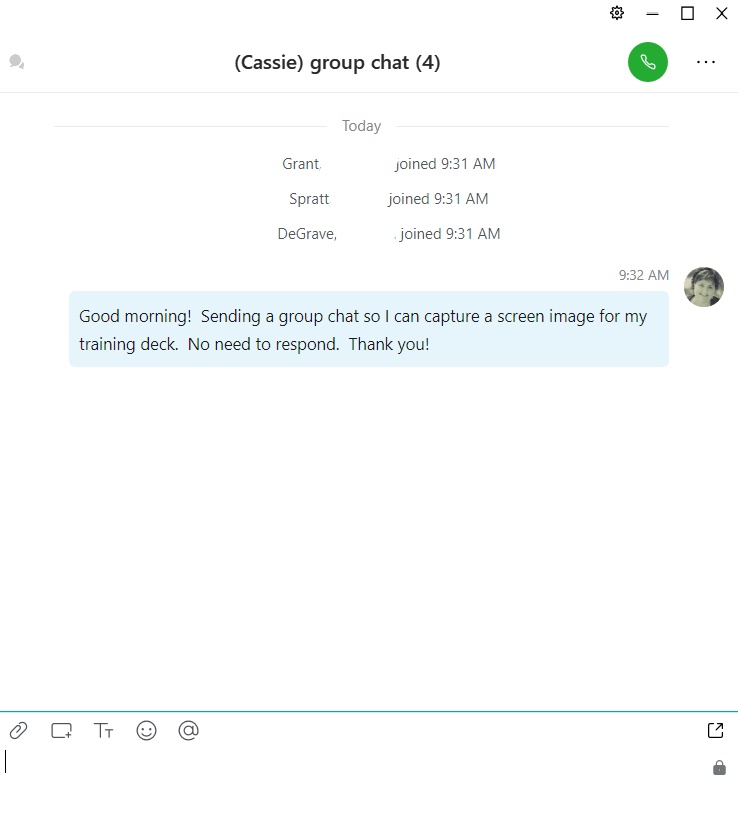 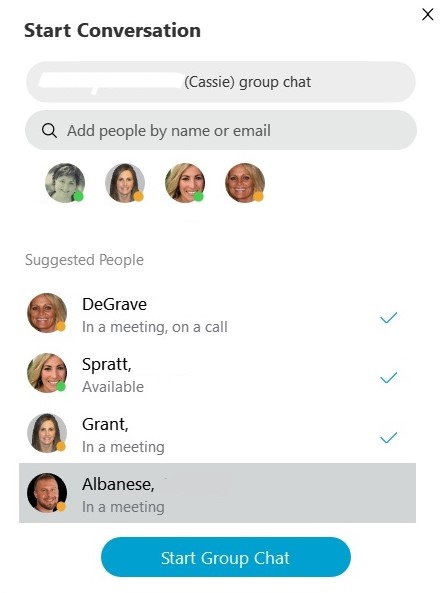 4 – Place a check next to their names or search for them in the search bar

5 – Click on ‘Start Group Chat’

6 - Enter your message to begin the group chat.
4
6
5
25
Jabber Softphone
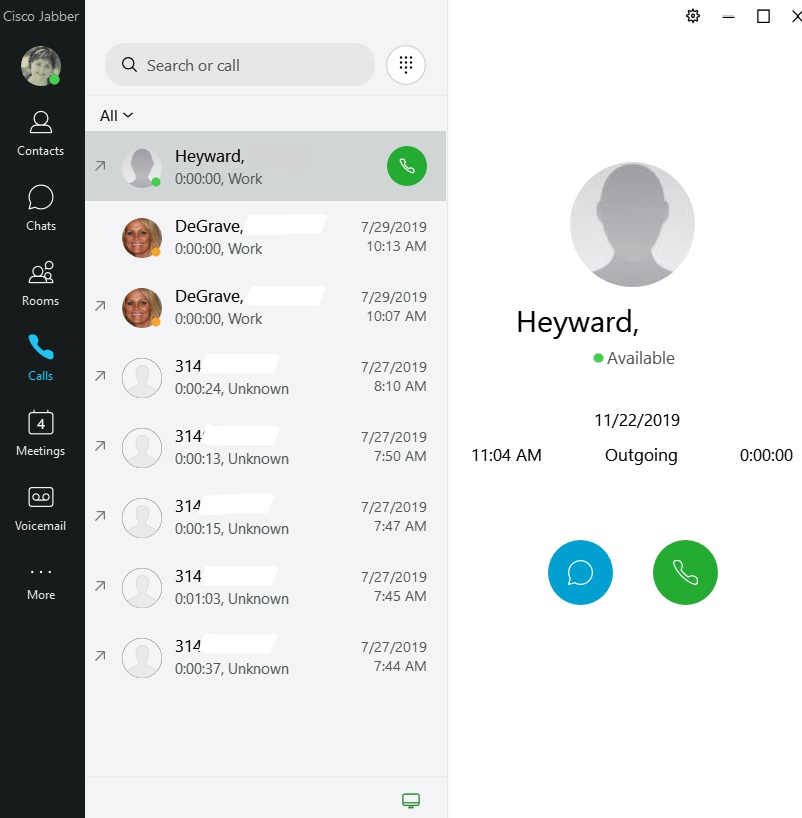 26
Softphone – Calls Tab | Call History
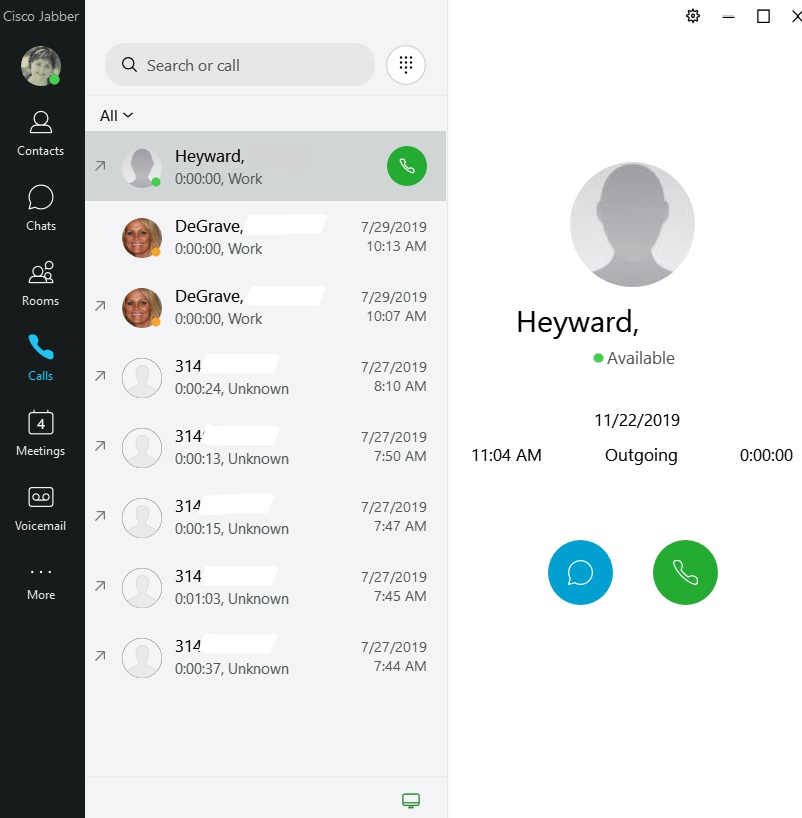 To view your call history, from
the ‘Calls’ tab:
1 – Click on the call

2 – View history details such as time of call, outgoing or ingoing, and length of call

3 – Click on the Chat to send a message or the phone icon to place a call
1
2
3
27
Phone Control
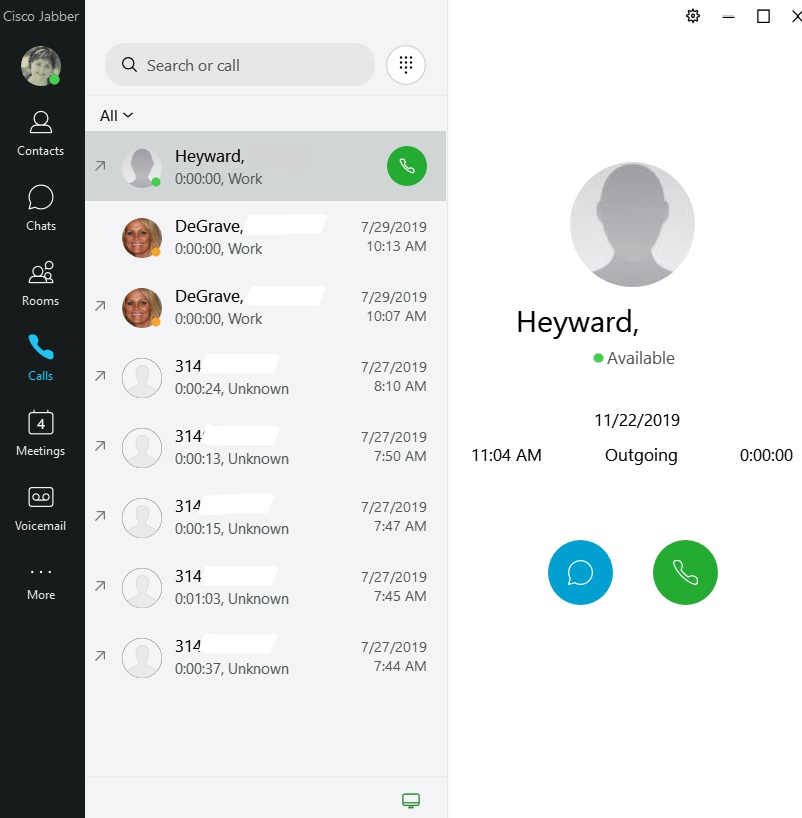 From the Phone Control Icon, you can choose from various phone control options: Use My Computer for calls, Use My Phone for calls, and more.

You can also forward calls to another number.  If you enter a new number, those numbers will appear again to use the next time.
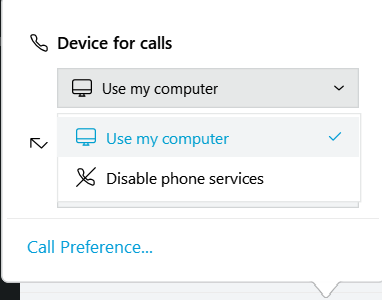 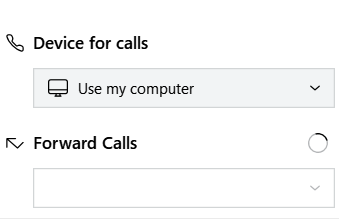 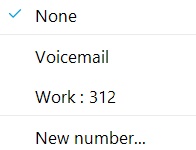 28
Answer A Call
Incoming calls display a notification on your screen.  You can choose to answer, reply with a chat, or decline which sends the call to your voicemail.
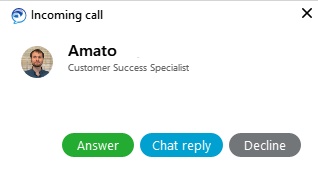 29
Place A Call
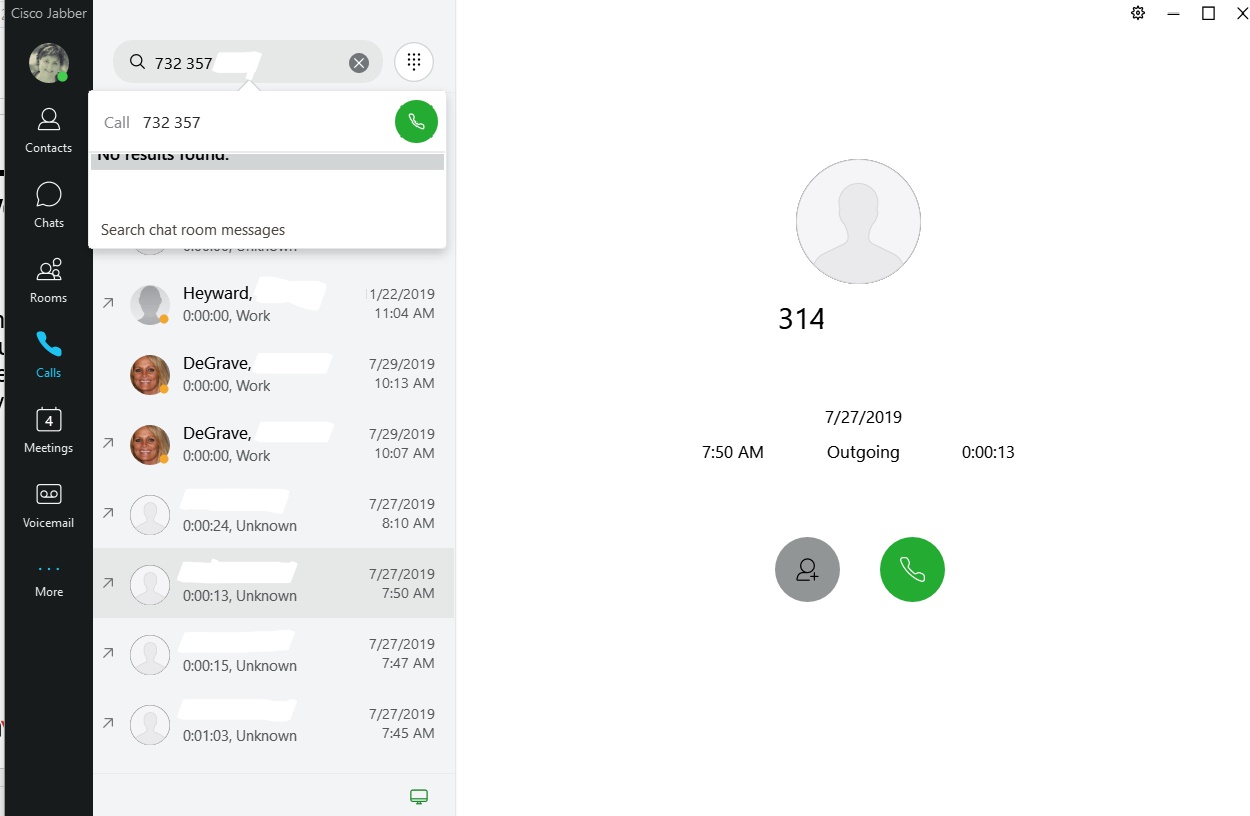 1
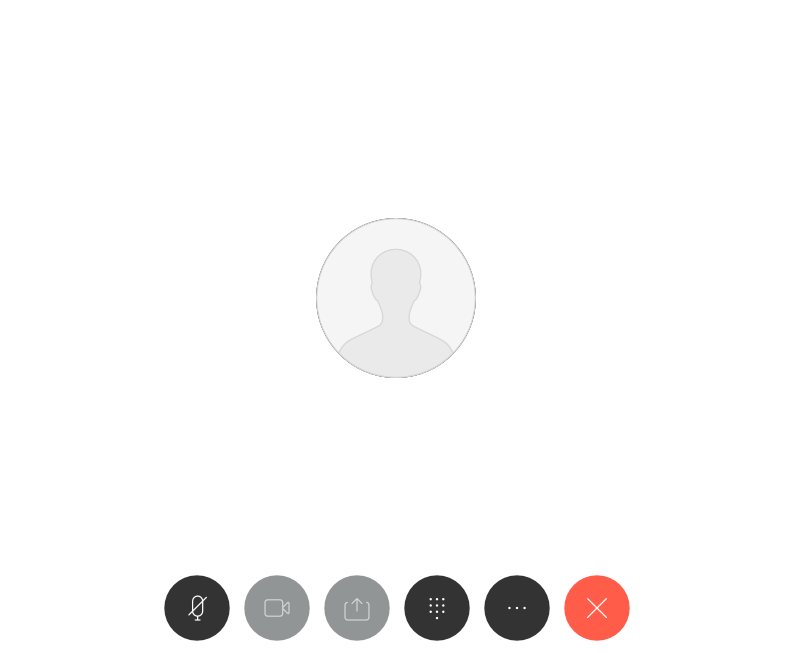 1- In the Search or Call field, enter the phone number.  You can also search for people within your organization by typing their name.  

2 – Click on the green phone icon to place the call
2
30
Call Controls and Features
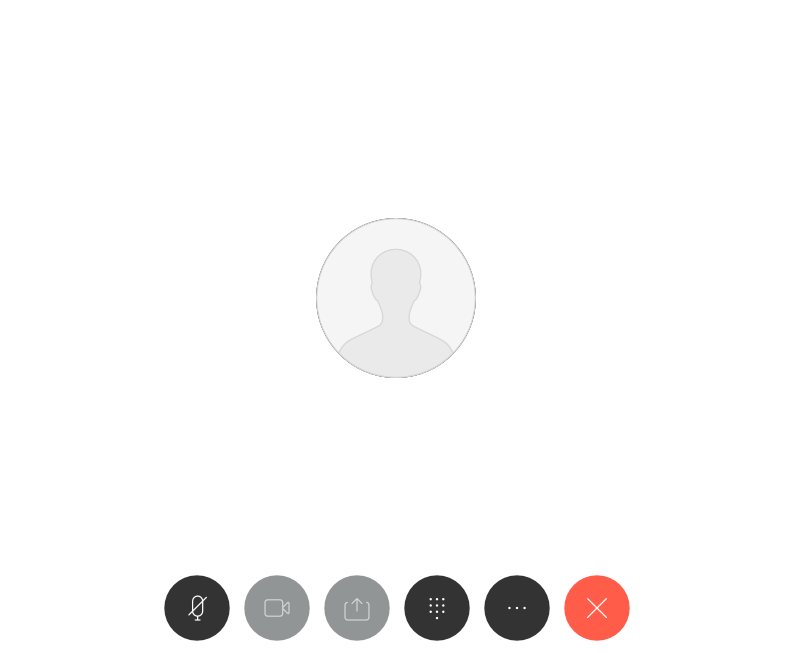 While you are in the middle of an active call, you have several controls and features.  You can mute yourself, adjust the volume, and more.

The keypad can be used to enter numbers in various menus (Press 1 to reach an operator, etc)

From the more button you can place a call on hold, transfer calls or do a conference call.
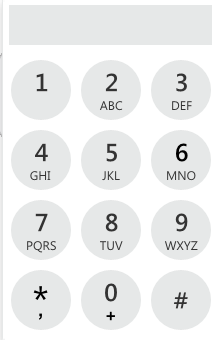 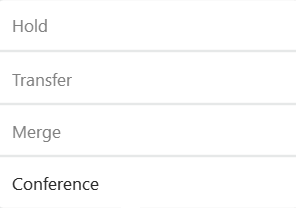 31
Transfer a Call
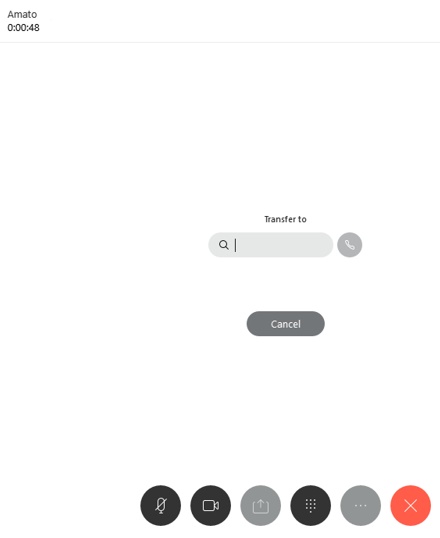 From the More button:

1 - In the ‘Transfer to’ field, enter the phone number or name of the recipient.   When the phone icon turns green, click to transfer
1
32
Conference Call
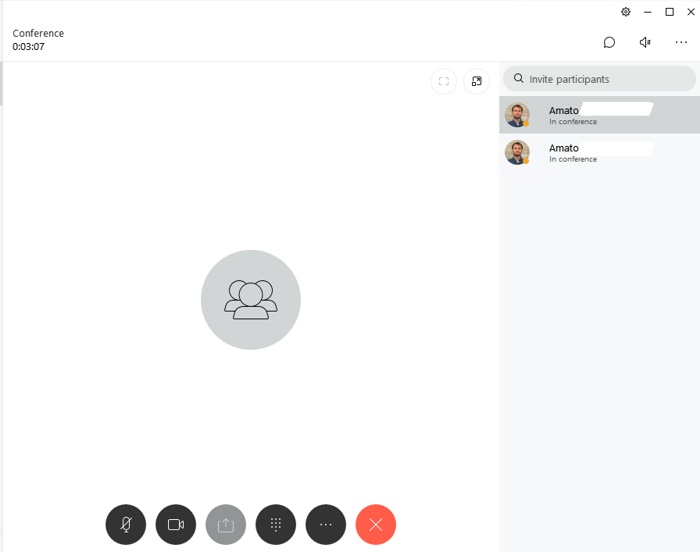 1
From the more button:

1 - Type the number or name of the person in the ‘Invite Participants’ field.

2 – Click the green conference icon to join the participant to the call
2
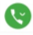 33
Softphone – Voice Messages Tab
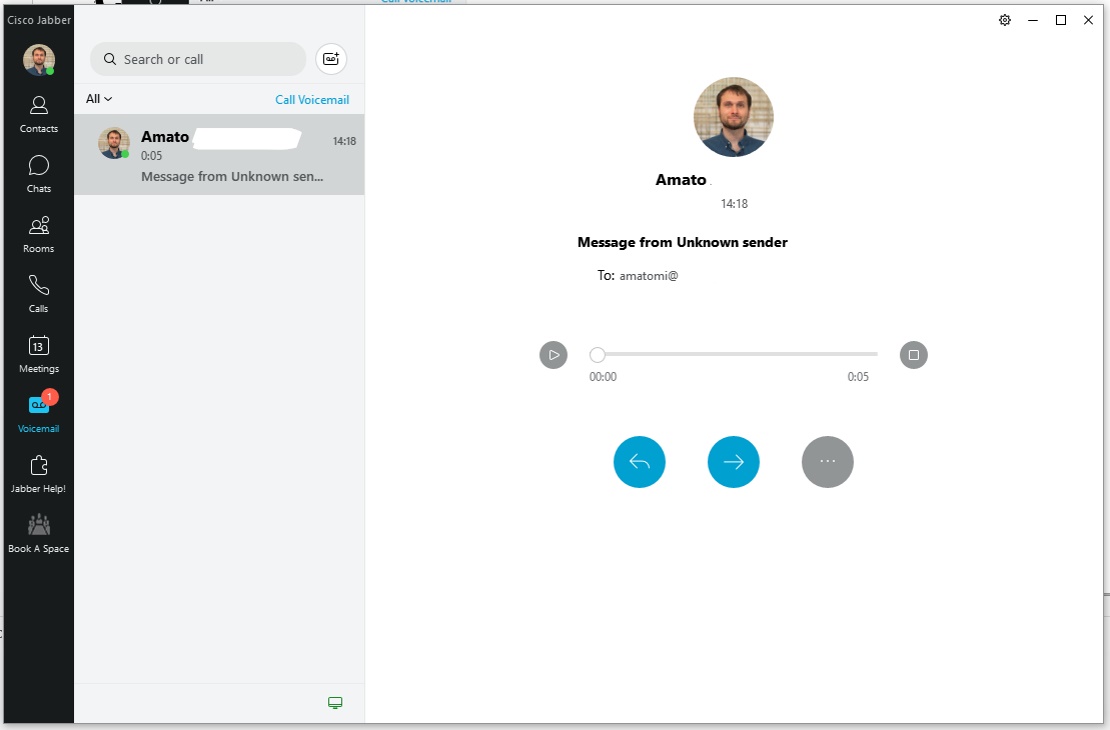 Voice messages include time and date stamps, and also displays with a red number showing how many unheard  messages you have.

Click on the unheard message and then click the play button.
34
Meetings Tab
35
Meetings Tab
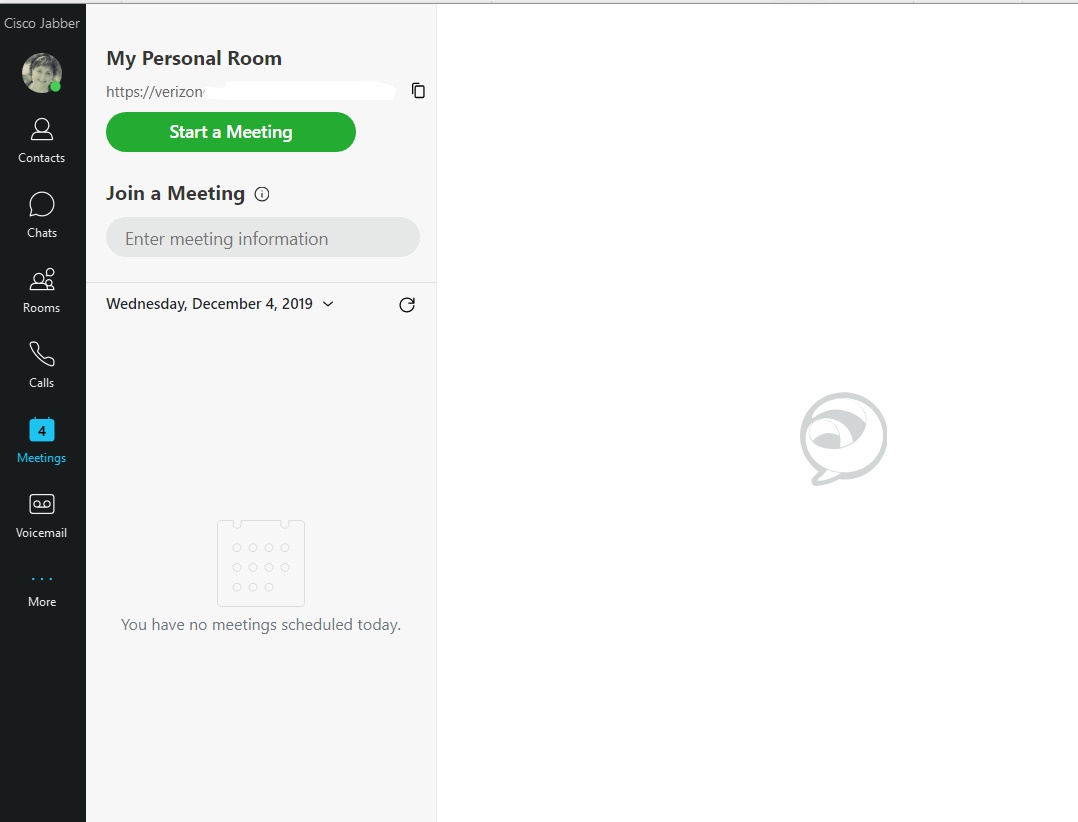 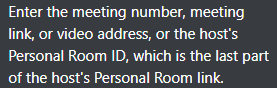 From the Meetings Tab, you can start a meeting in your Webex Personal Room.

You can join other webex meetings, as well as see a list of all upcoming meetings
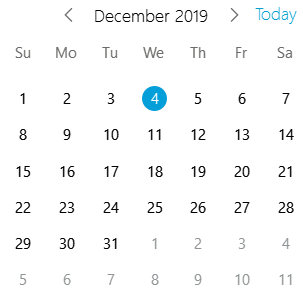 36
Jabber: Mobile Device
37
Access Mobile Jabber
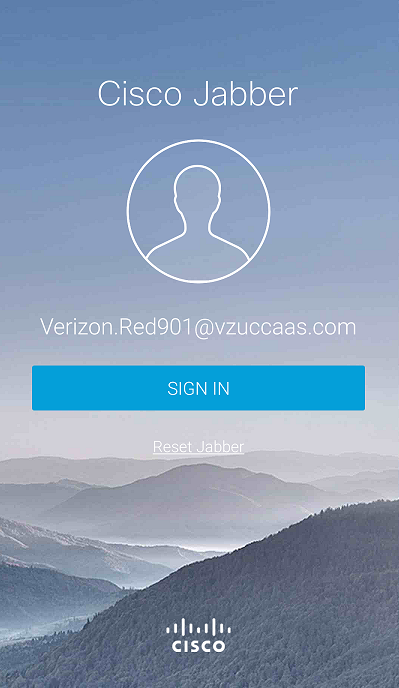 Download the Mobile App from your cellphone App Store:

Login with HarvardKey
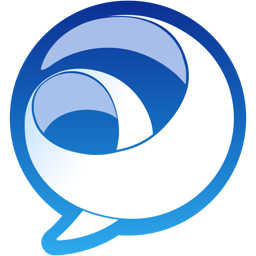 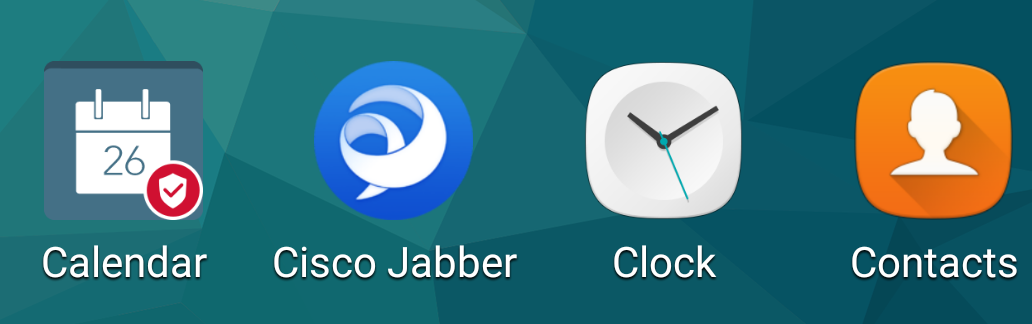 38
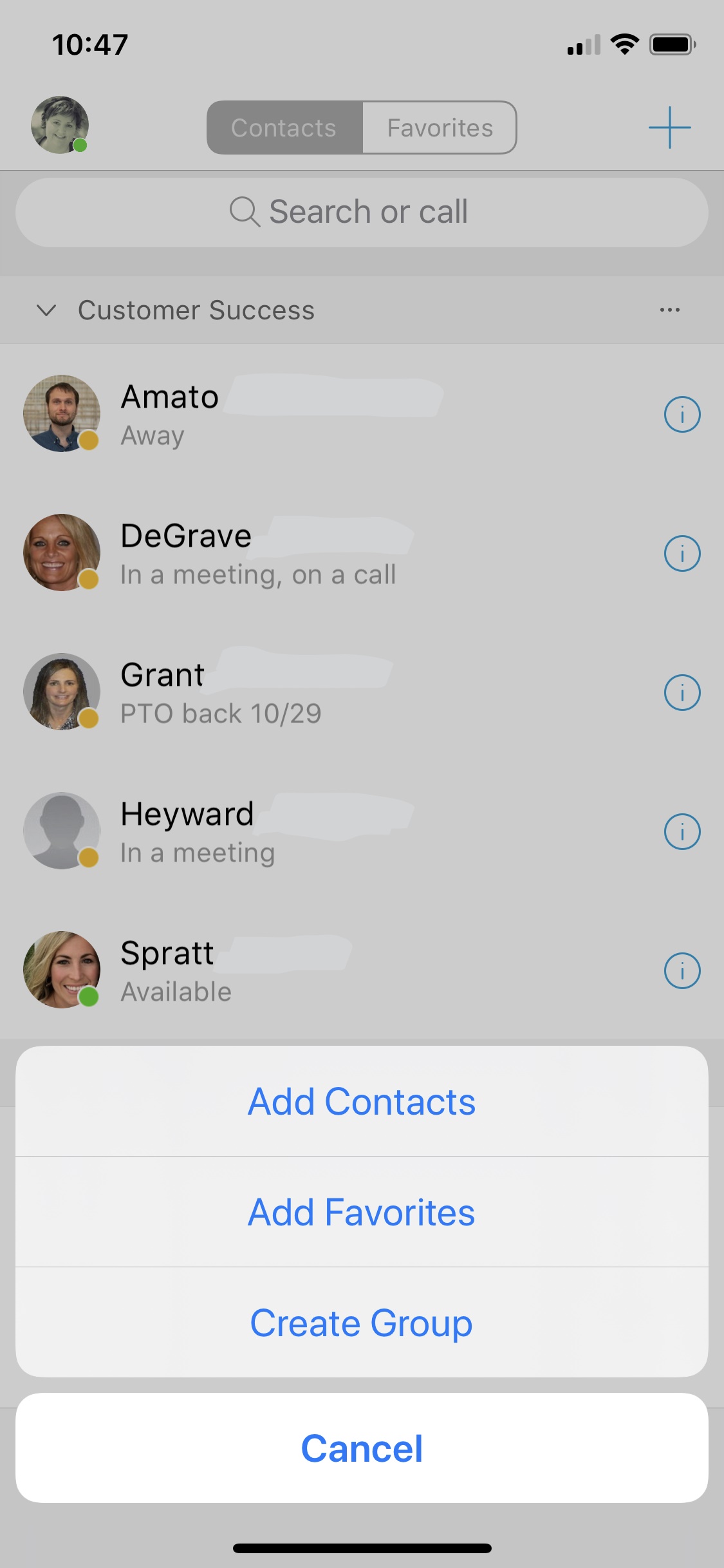 Tap photo to access Main Screen
Add a new contact, favorites, or create a group
Contacts
Search for – or call a contact
Tap Contacts to call or chat
39
Main Screen
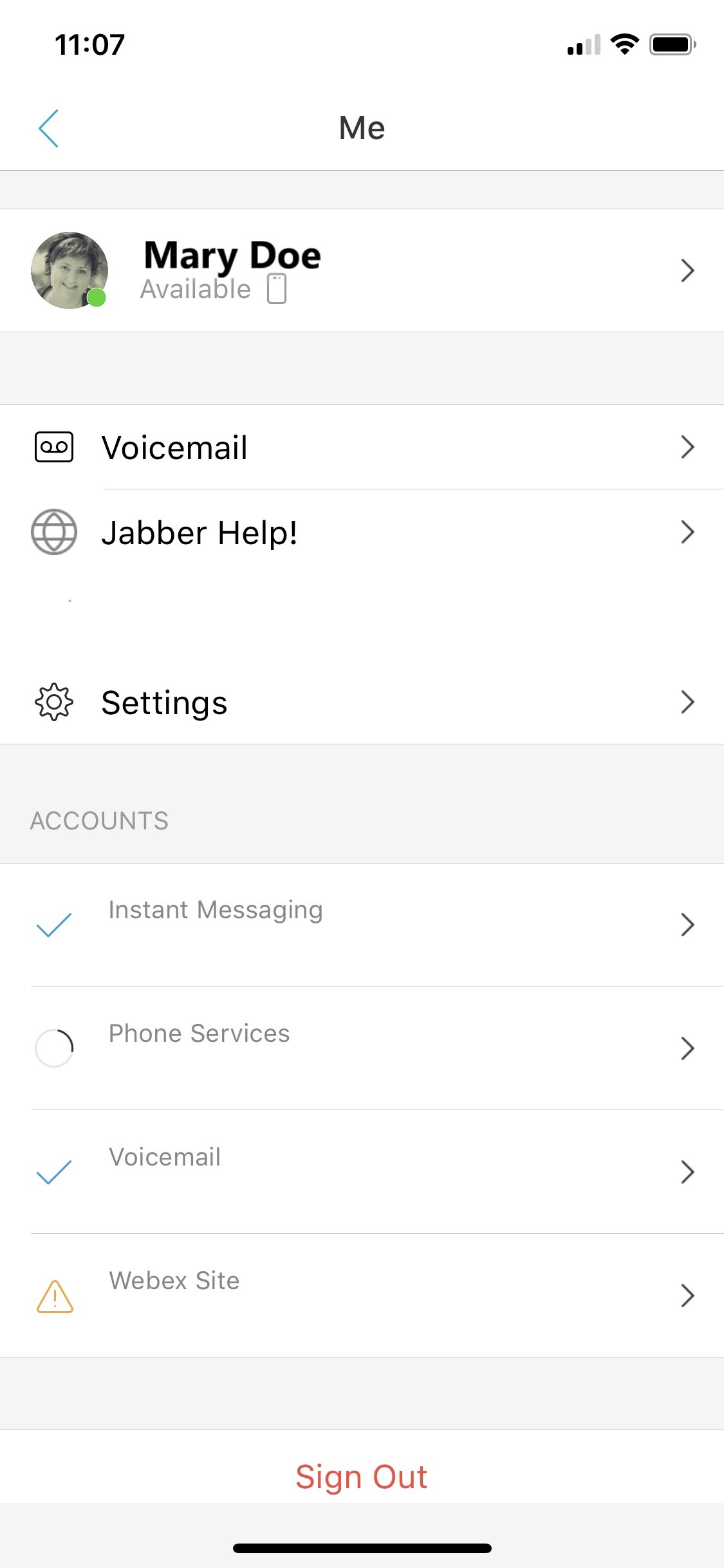 View or change your status
Access your voicemail
Change Your Settings
40
Status
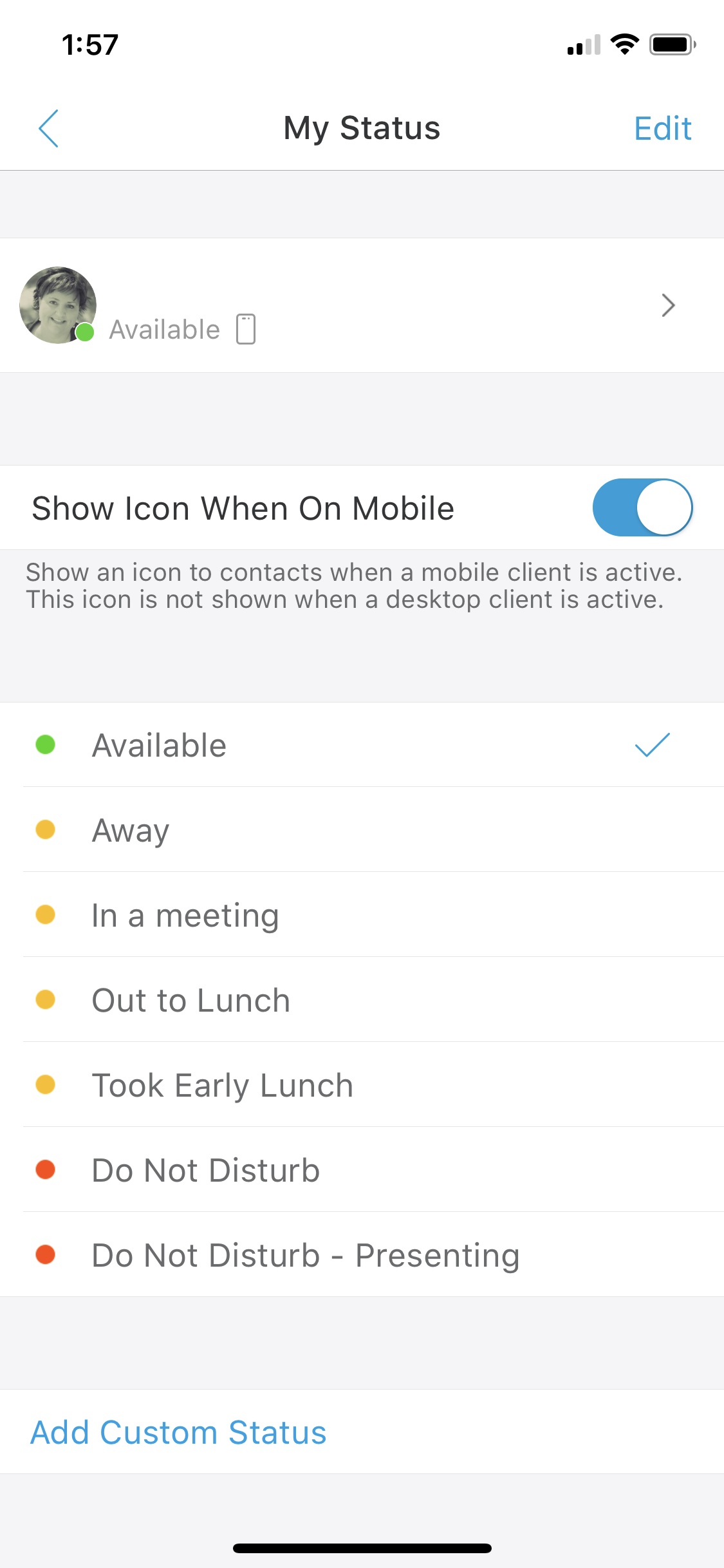 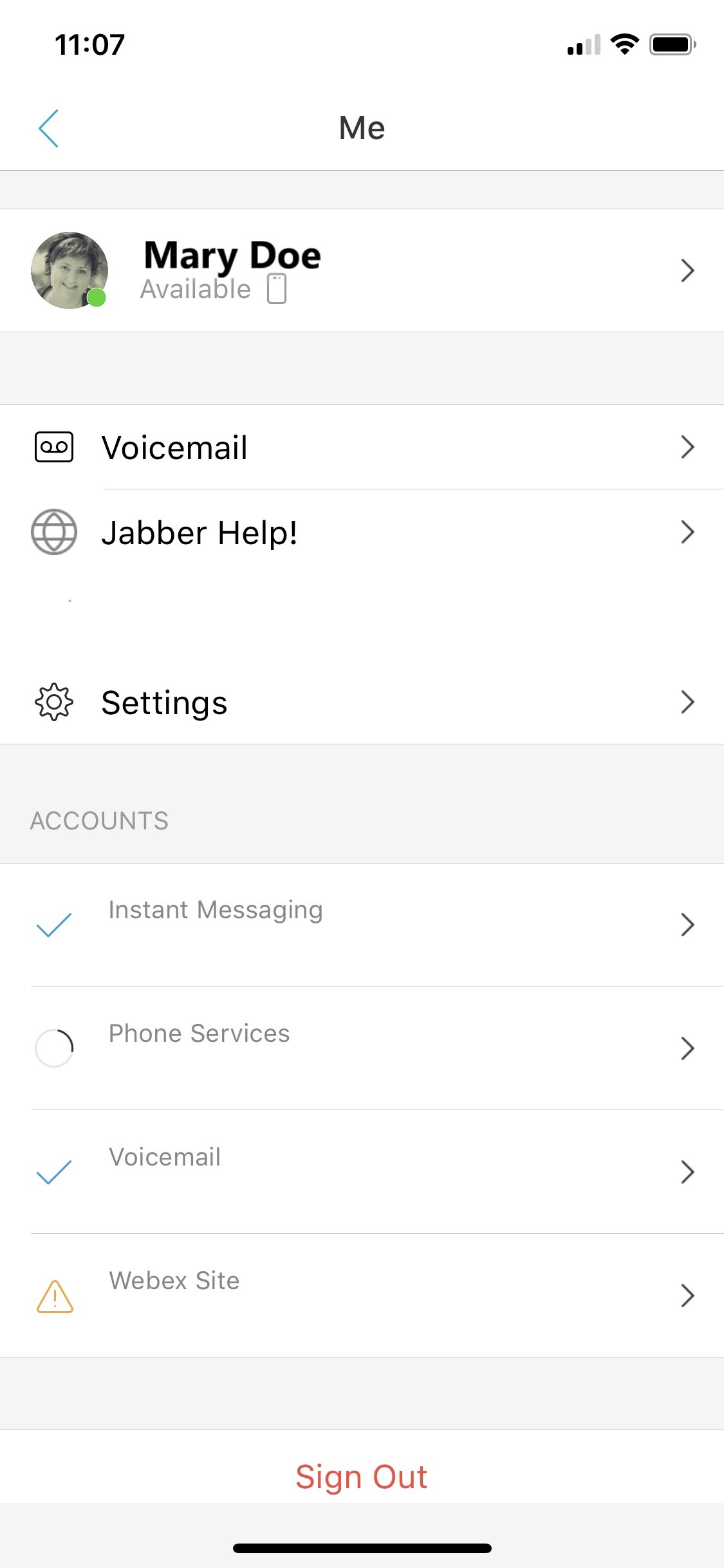 Tap to change your status
41
Chats | Group Chats
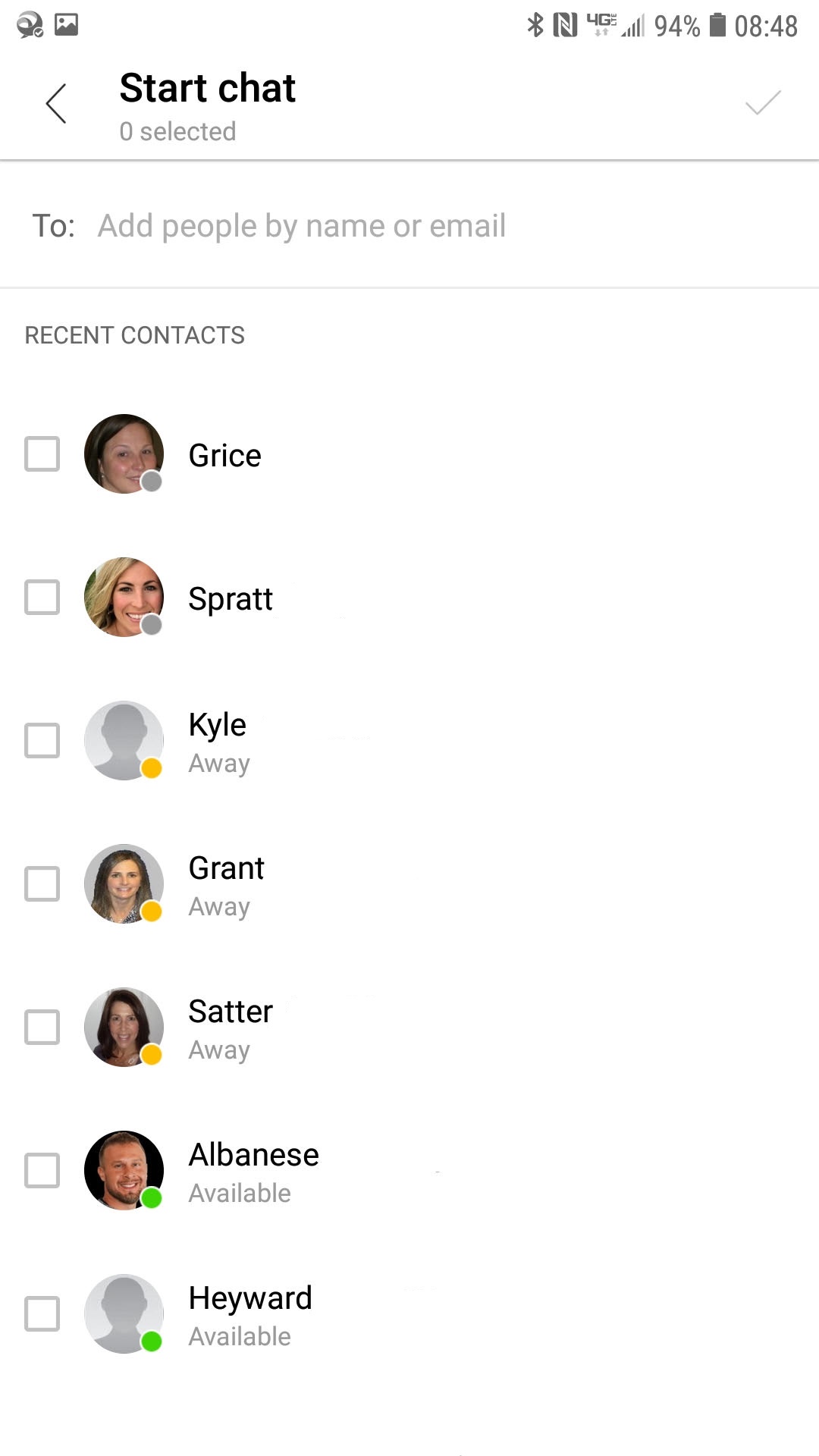 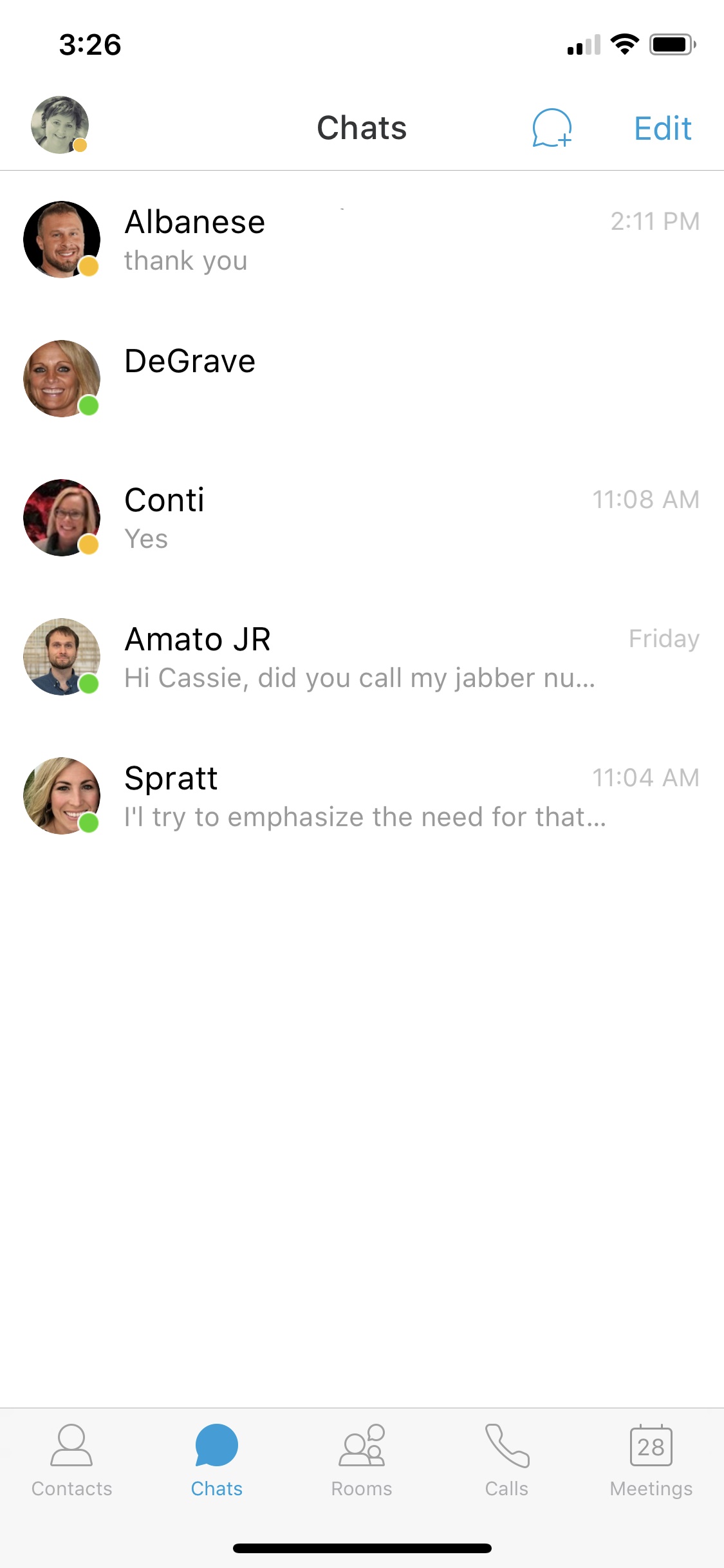 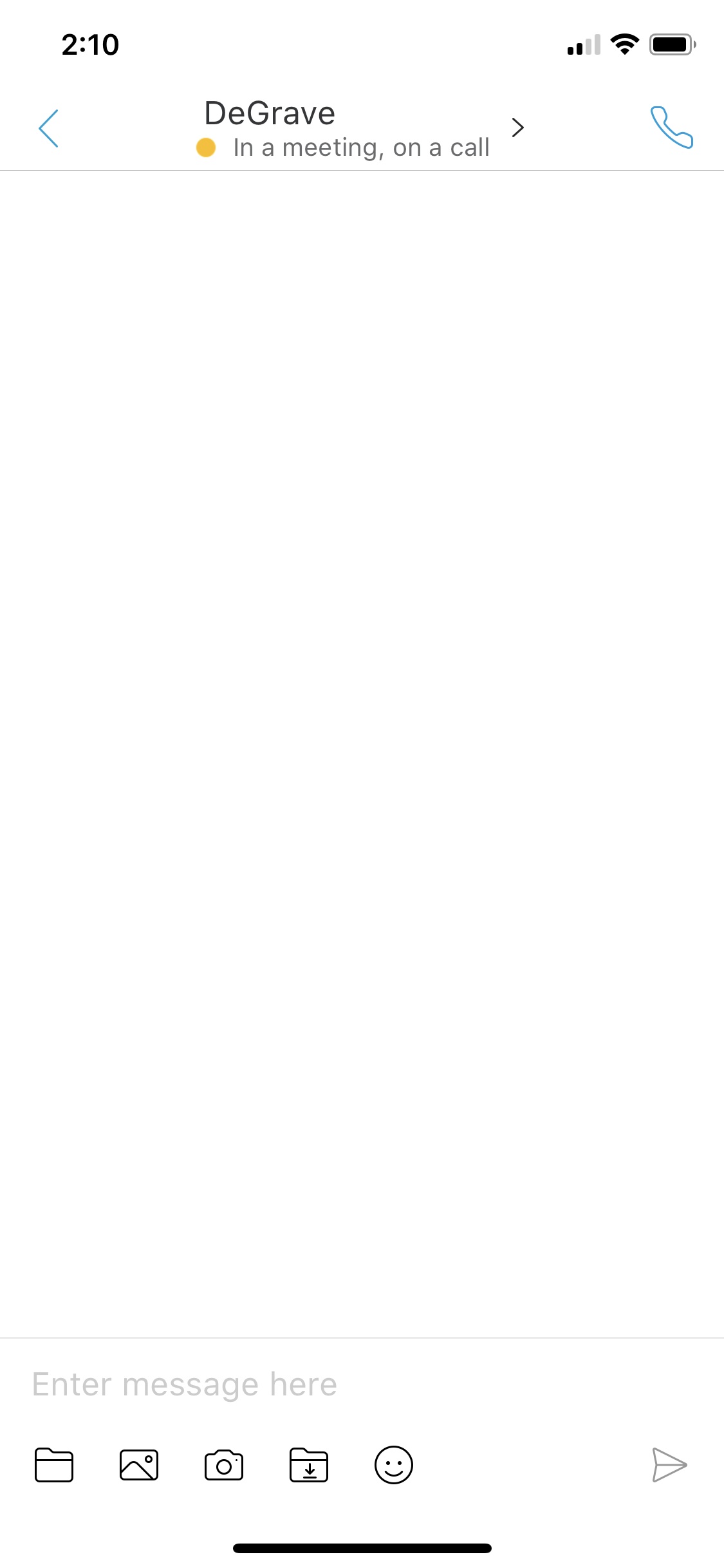 Click on a contact to send a Chat message or search for a contact and then send a chat.
Click here to add more participants and start a group chat
Enter Message Here
42
Calling |  Call History
Search call history by entering a name or telephone number.
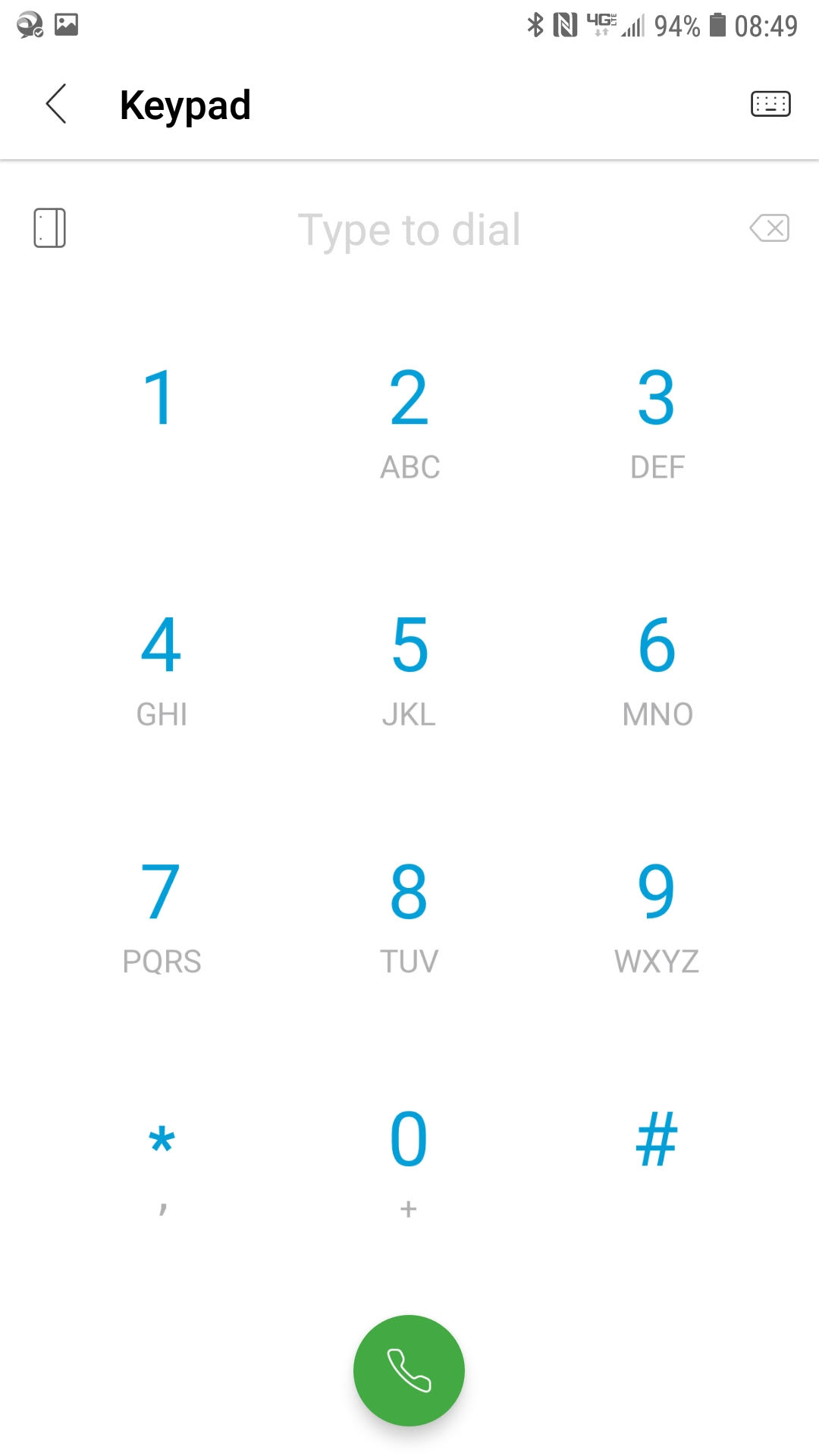 Contacts
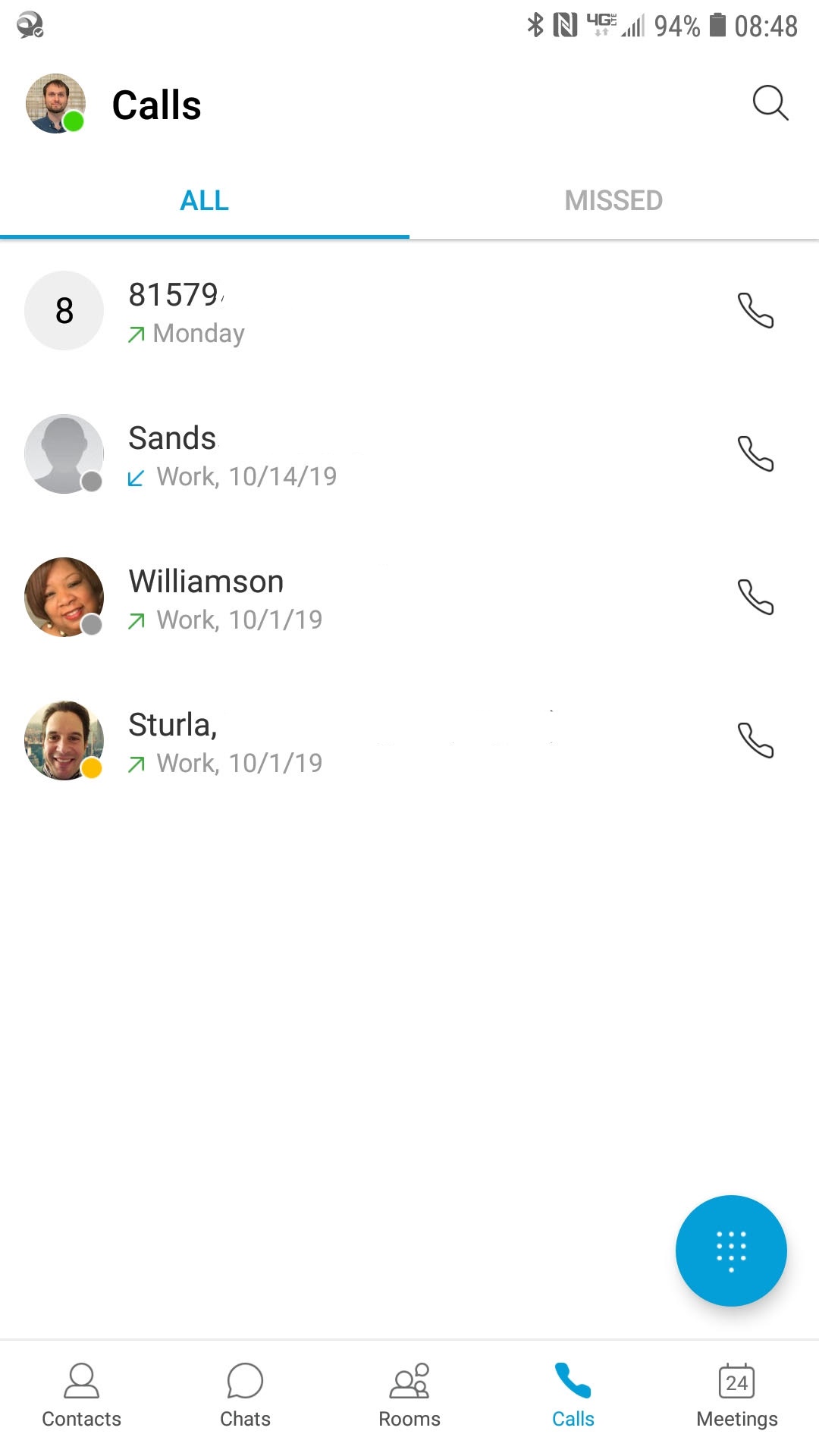 Click on a contact to place a call or find the contact in your call history and then place the call
View calls that you missed
Tap ellipsis to 
access dial pad
43
Voicemail
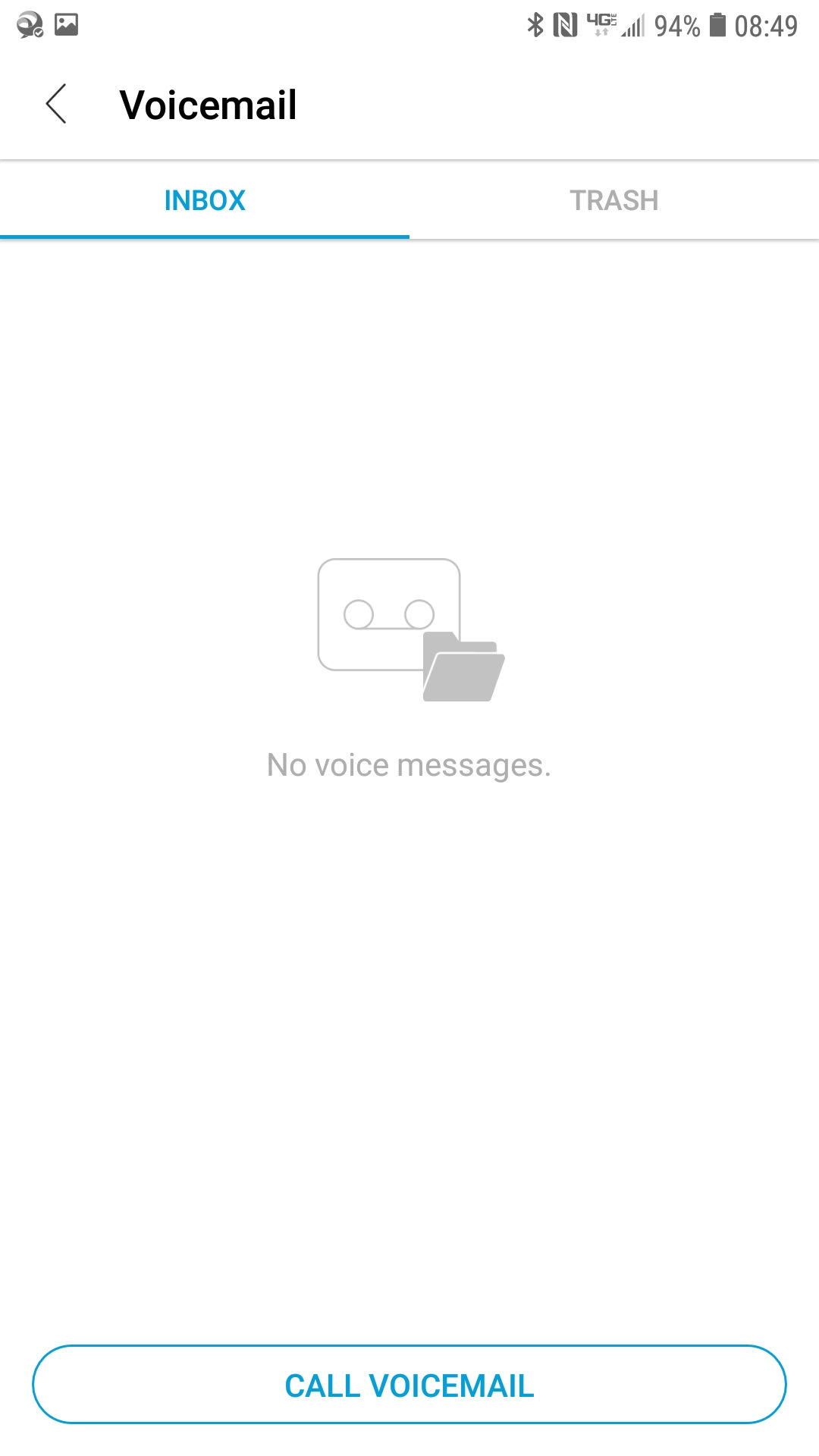 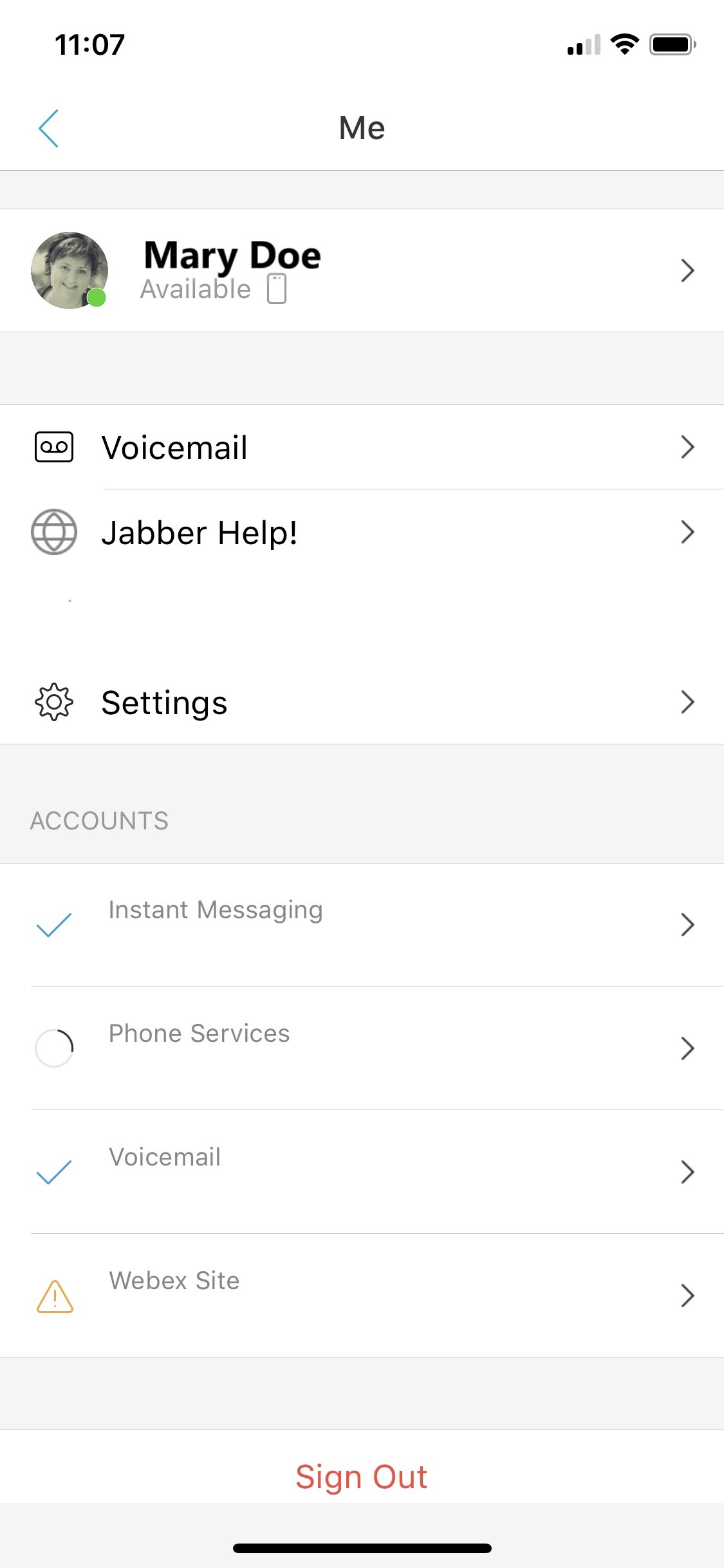 From the Main Screen, click on Voicemail to view and listen to voicemail messages
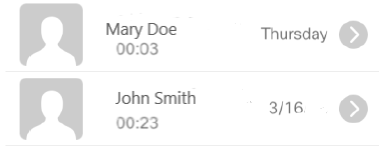 Play, rewind, forward, 
and more
44
Meetings
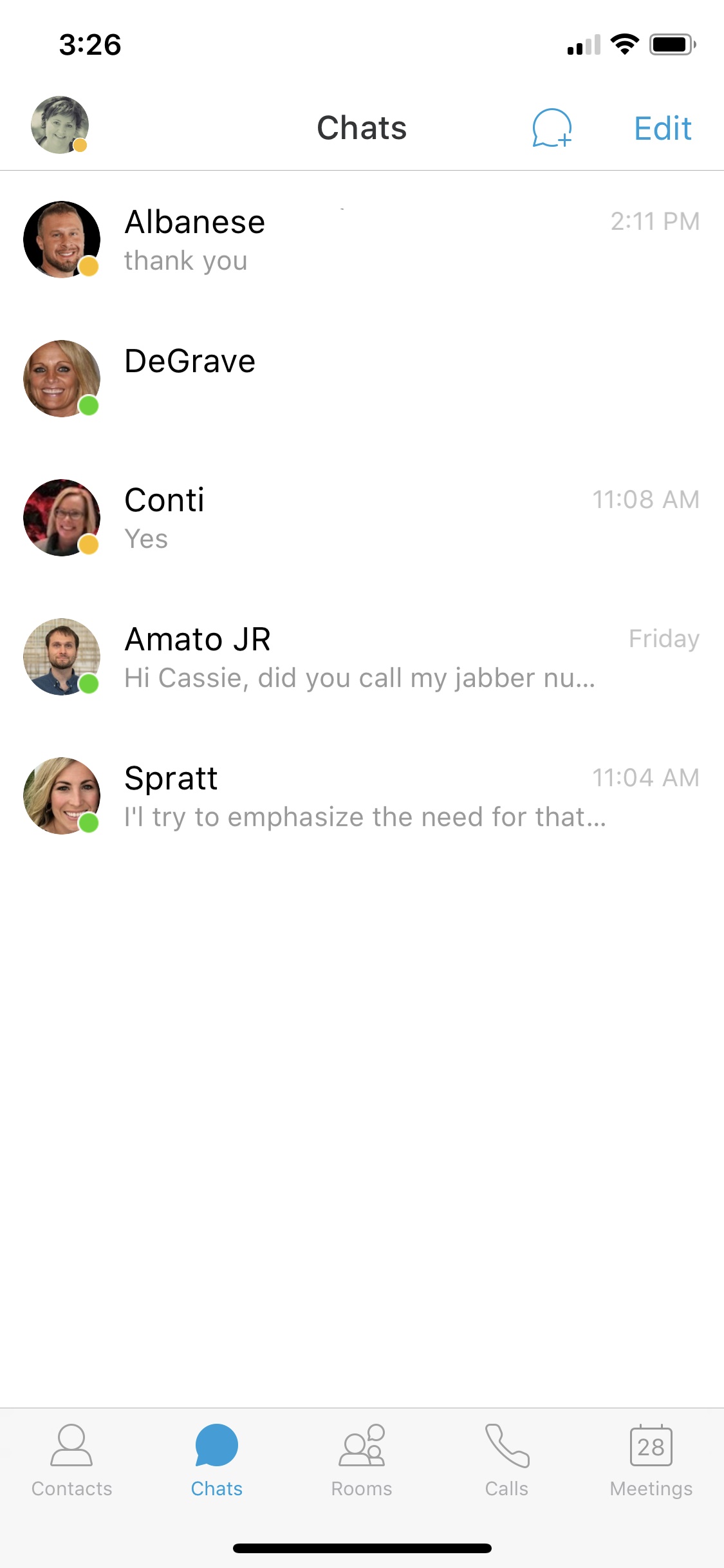 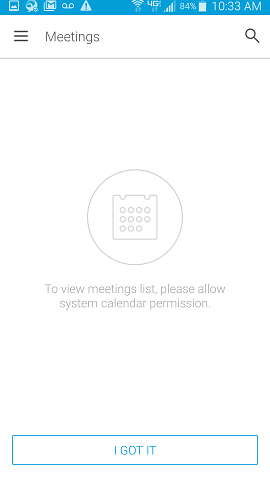 If Cisco Webex is integrated with your Jabber, you can set up to review meetings here.
45
Settings
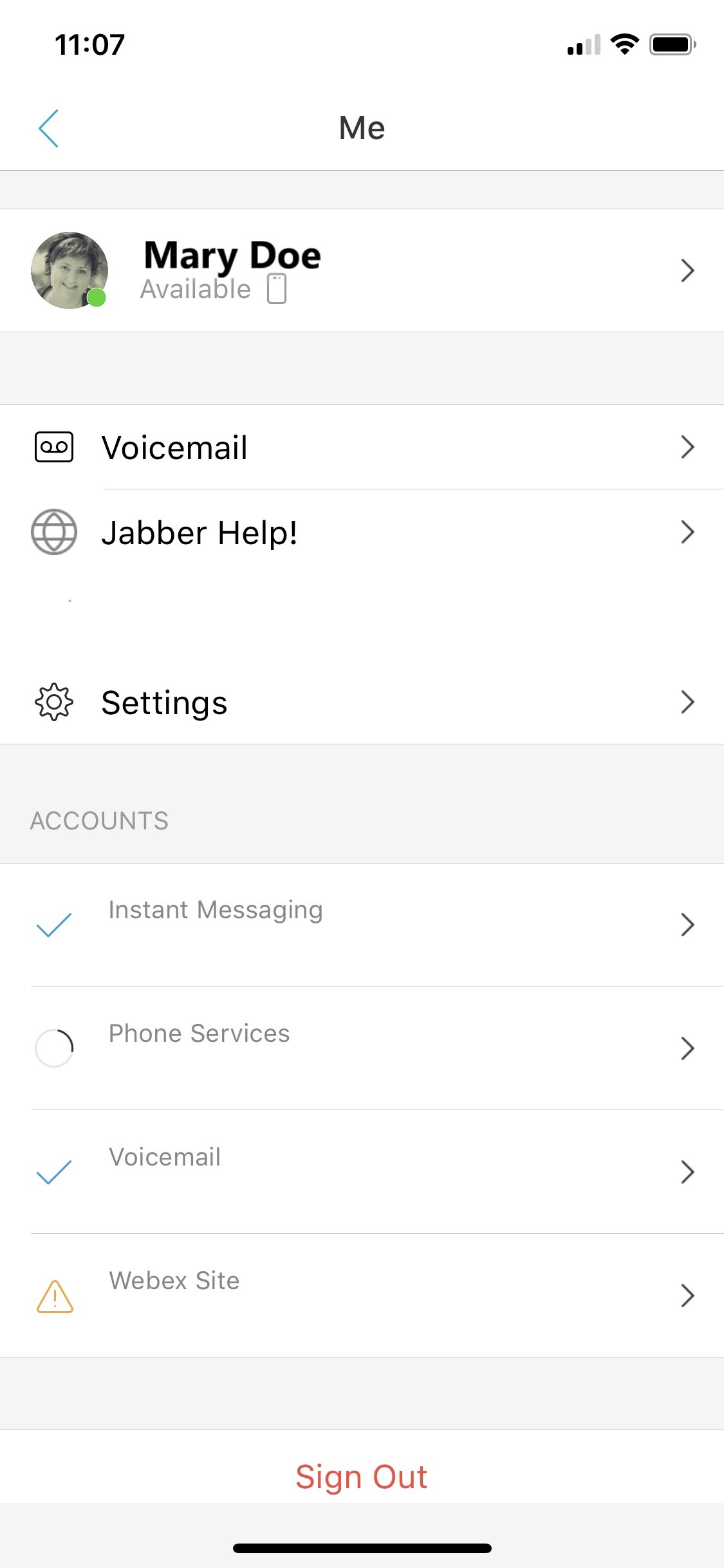 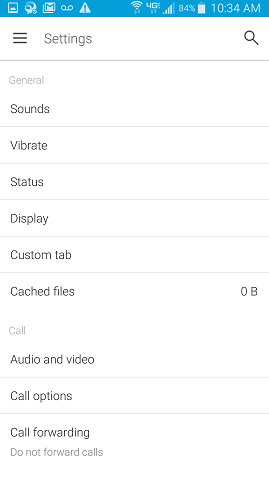 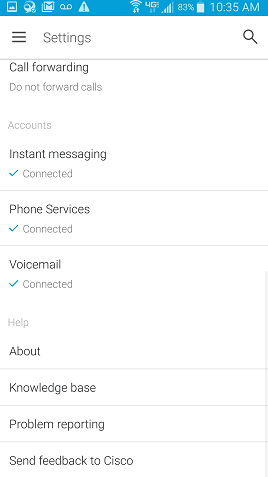 Tap on Settings to review and change setting features.
46
Resources
Add Phone Numbers, Websites, and links to Quick Reference Guides.
Add Link to this Presentation.
Send link through Chat Panel for convenience
47